Vannerie
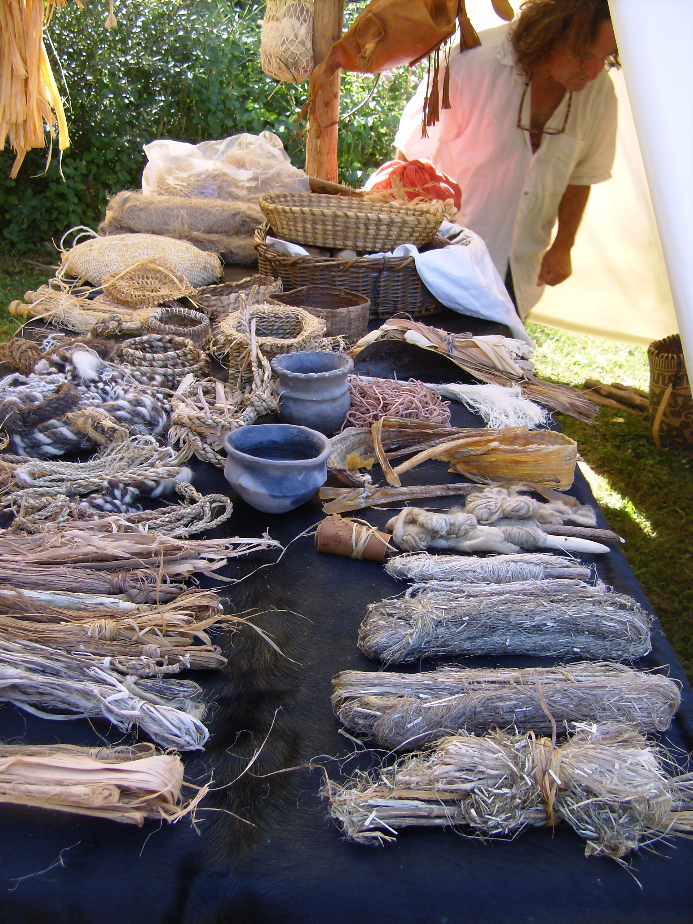 Diverses fibres
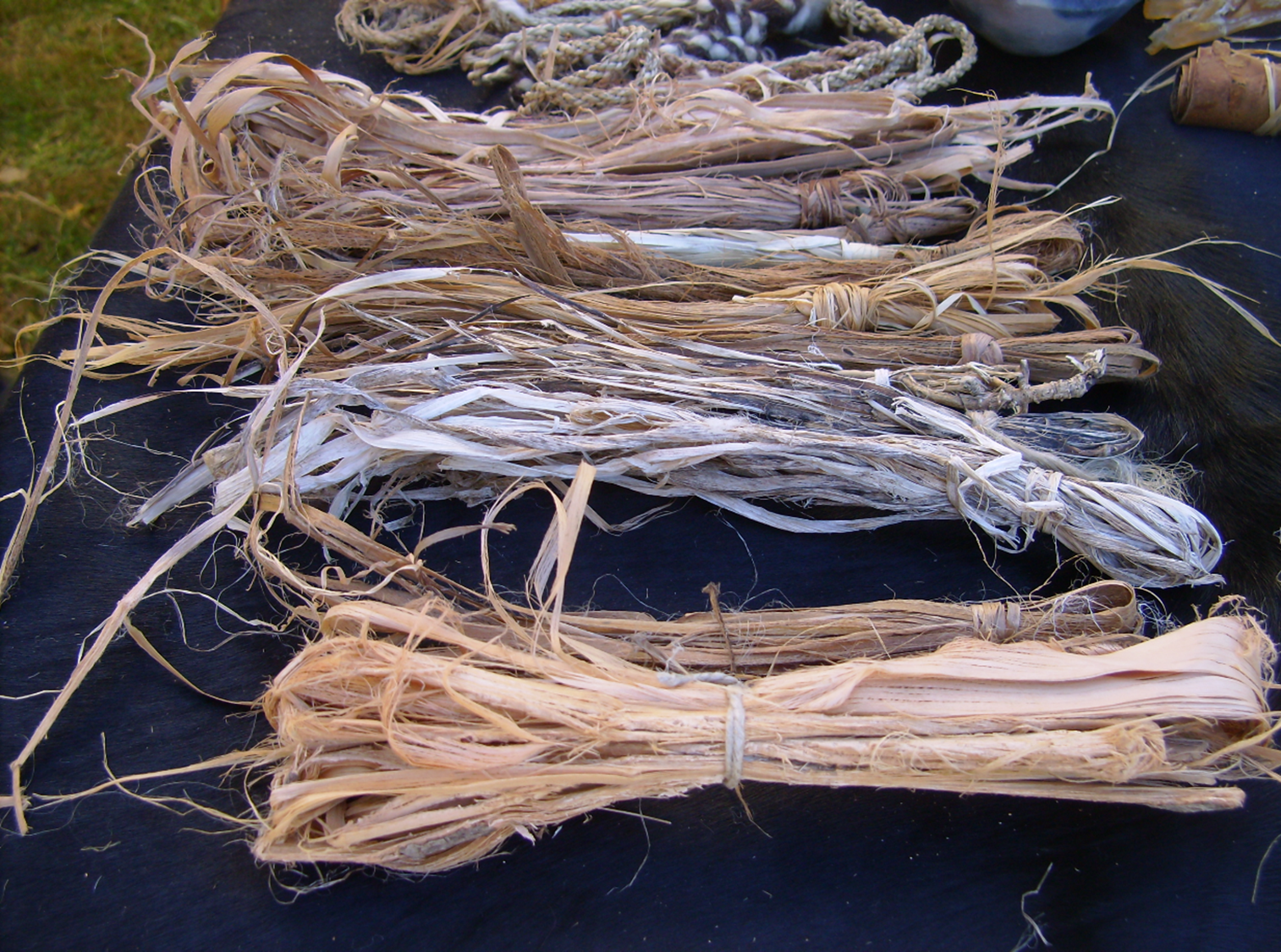 Avant de pouvoir travailler les différentes plantes, il faut les préparer en les faisant tremper dans de l’eau..
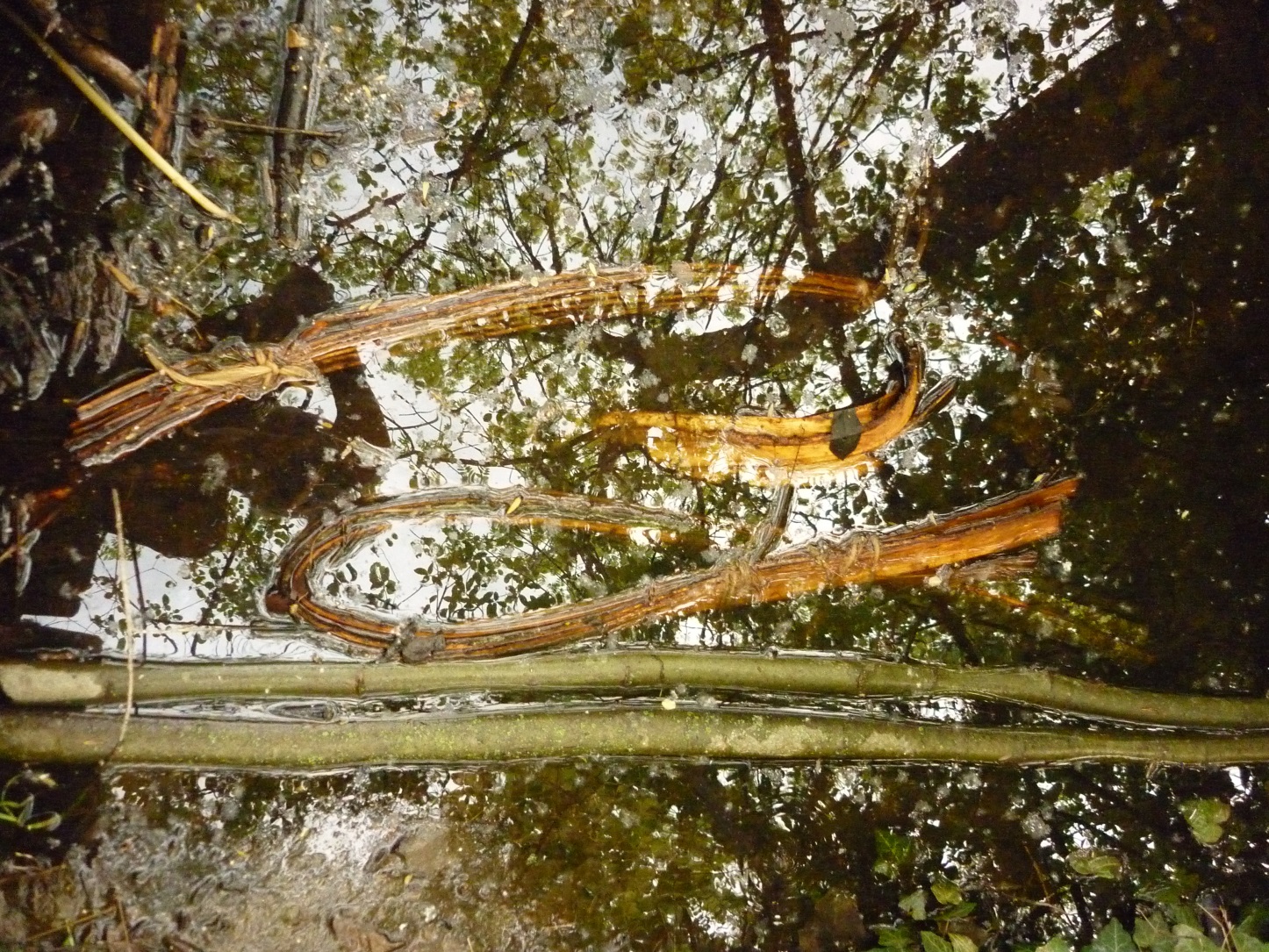 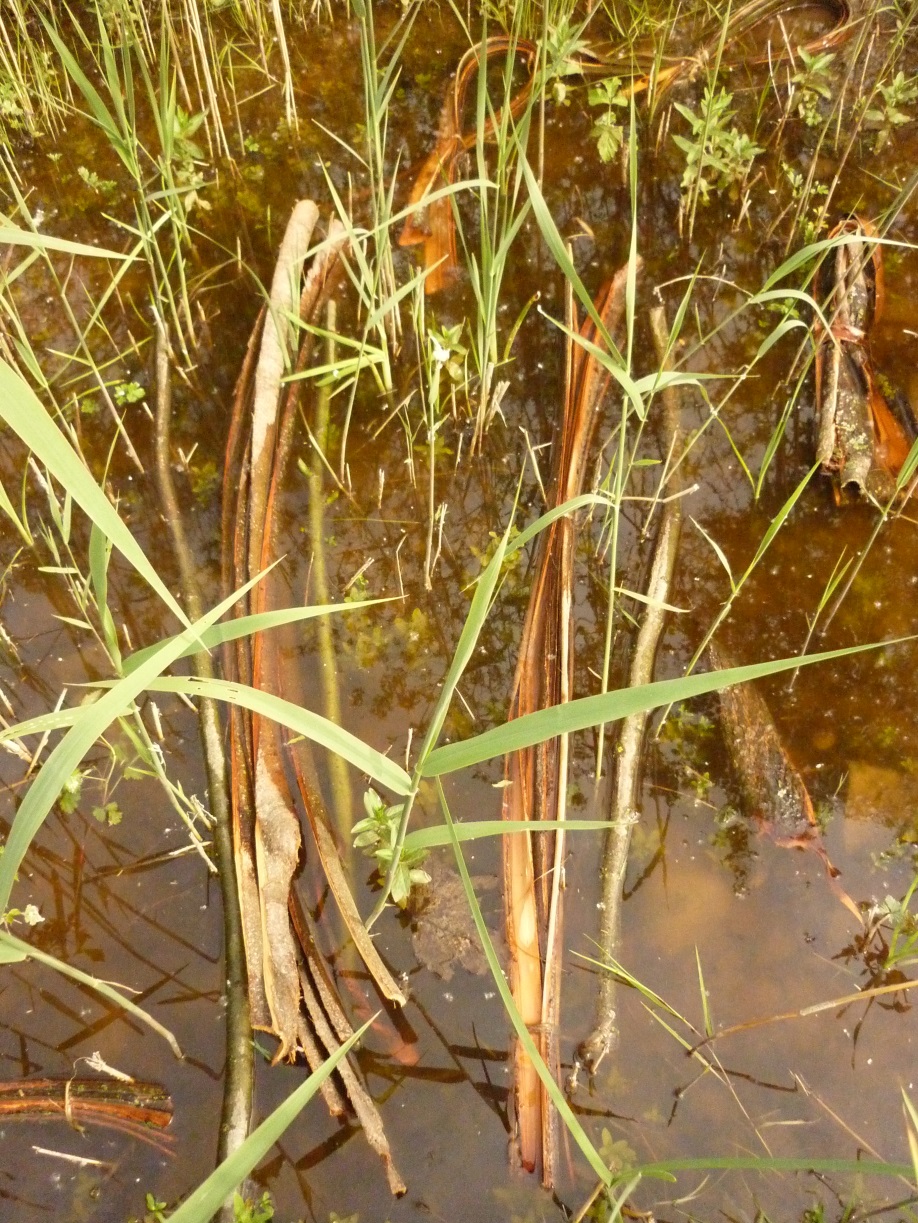 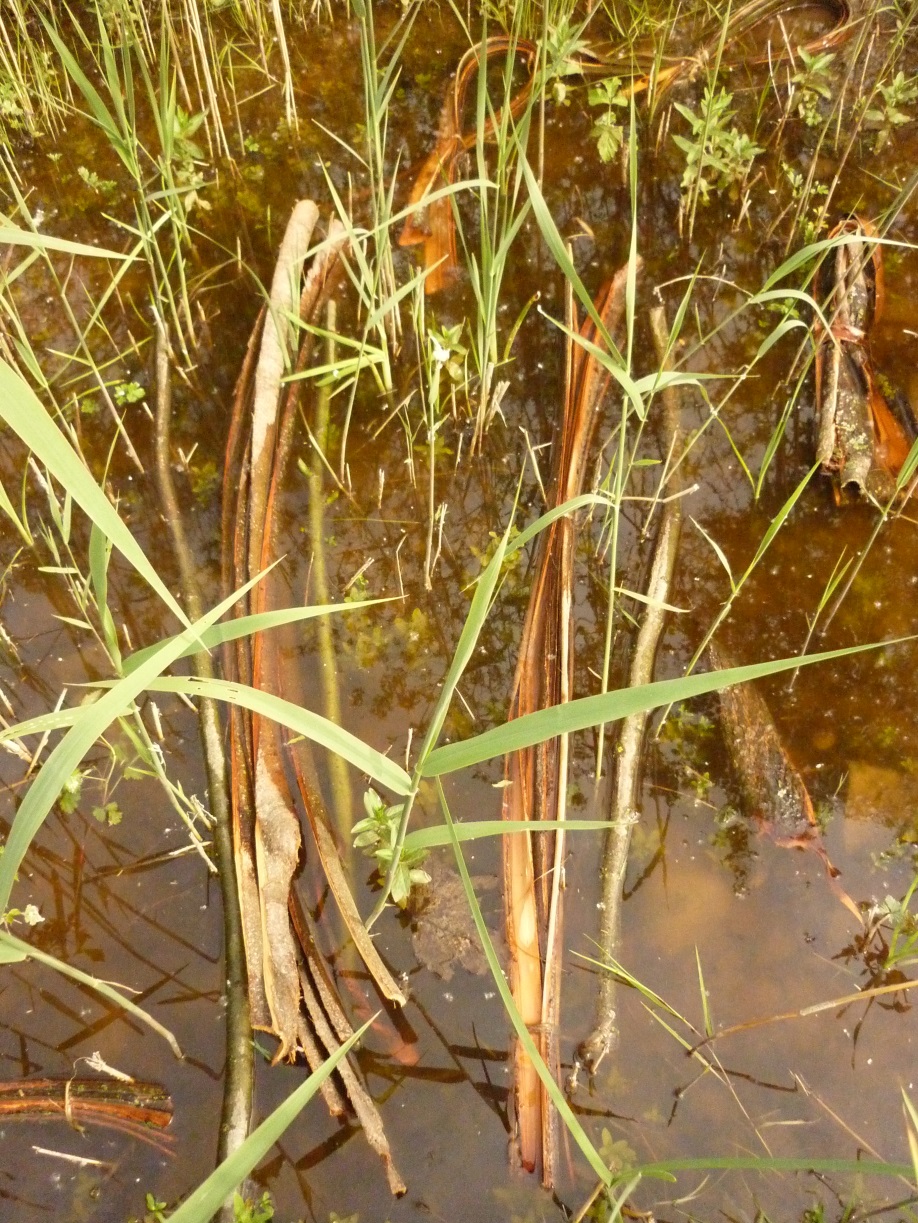 Cette étape s’appelle le rouissage. Elle permet d’obtenir le liber, une partie de la tige que l’on peut tisser.
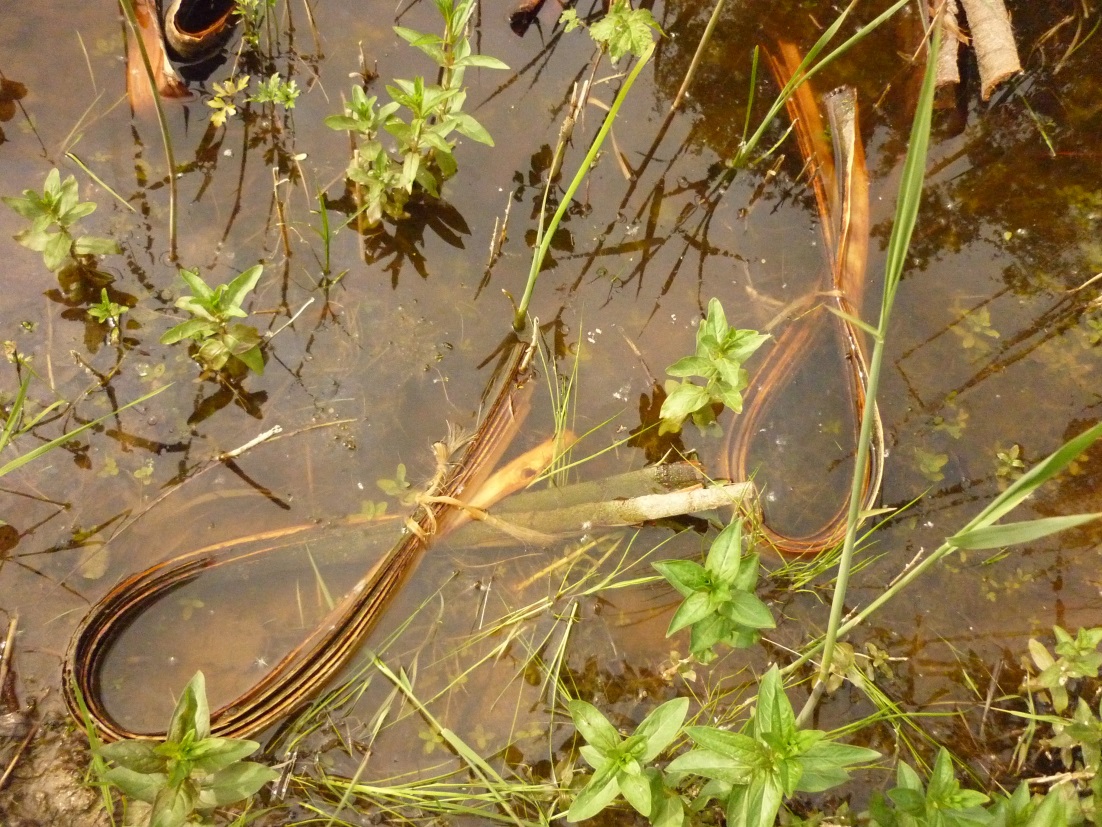 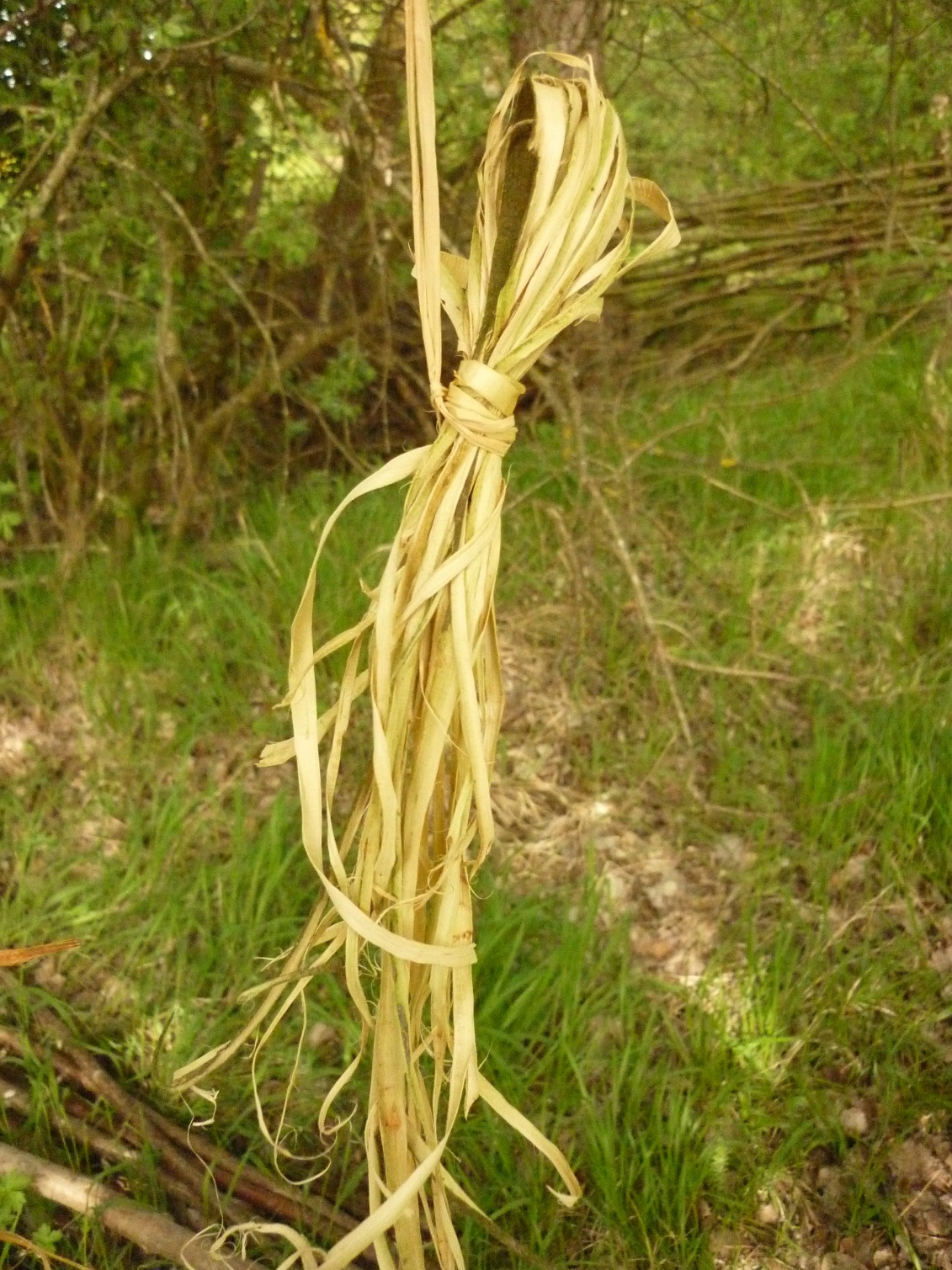 Liber de saule
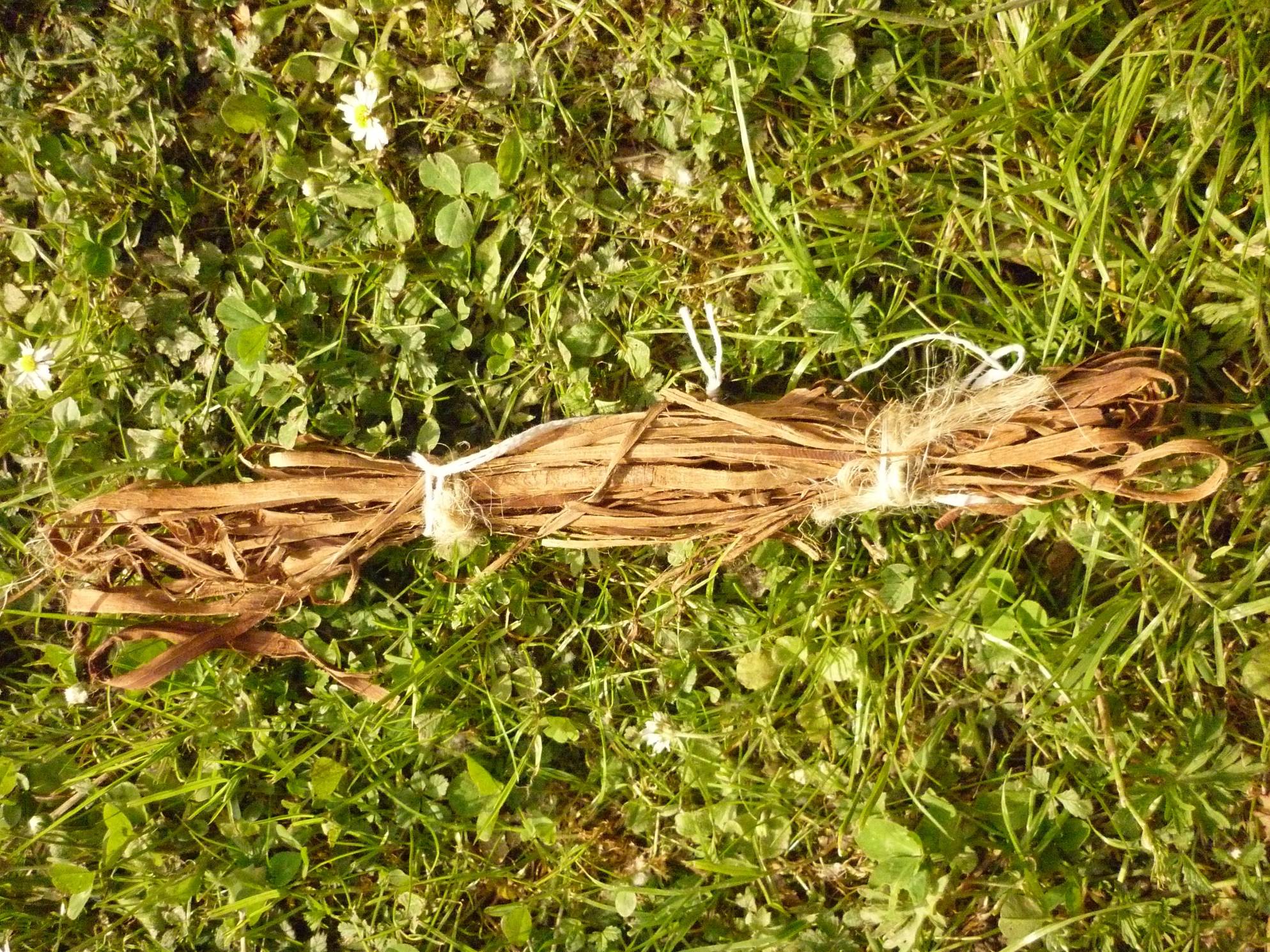 Liber de saule
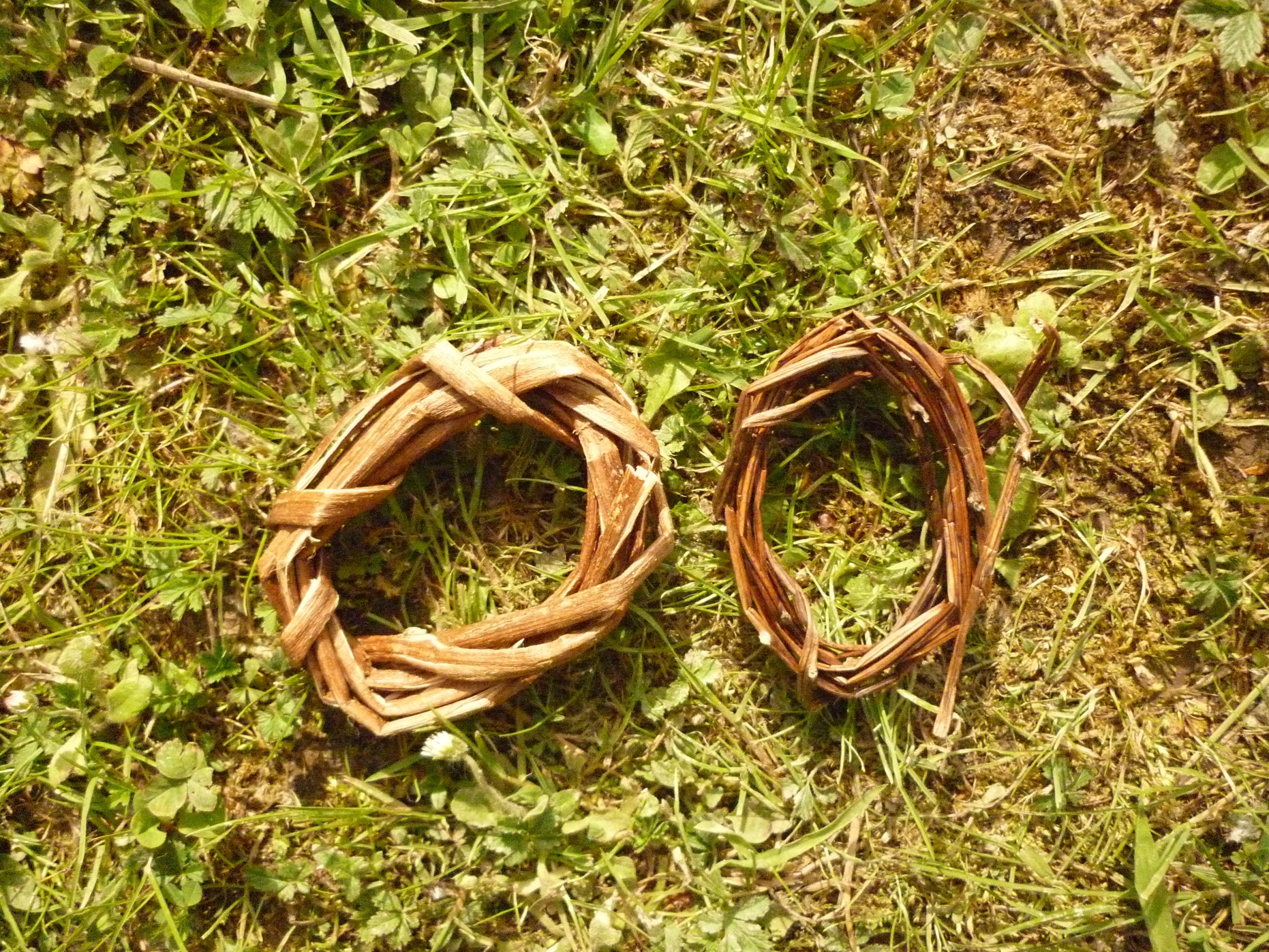 Liber de houblon
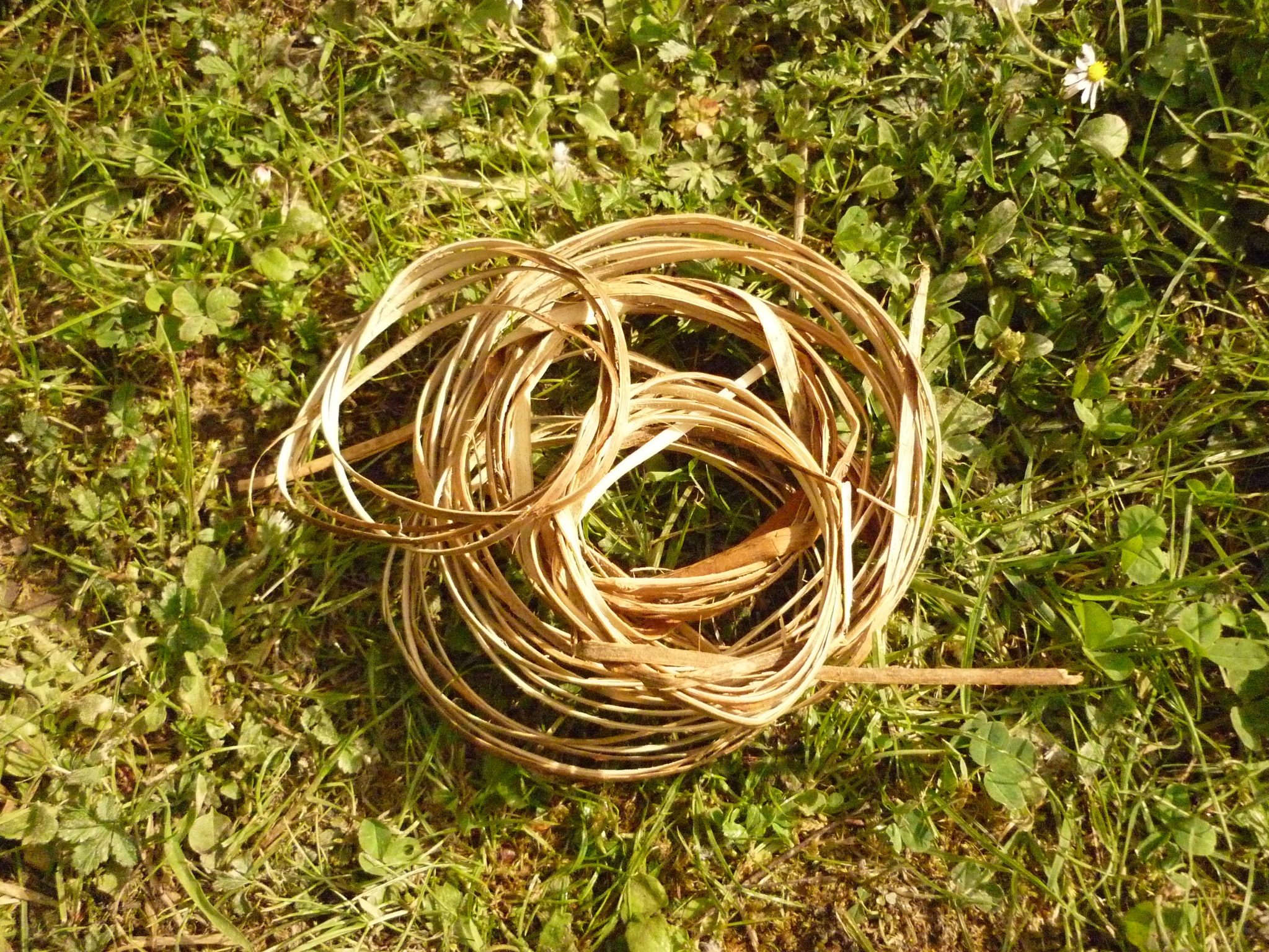 Liber de ronces
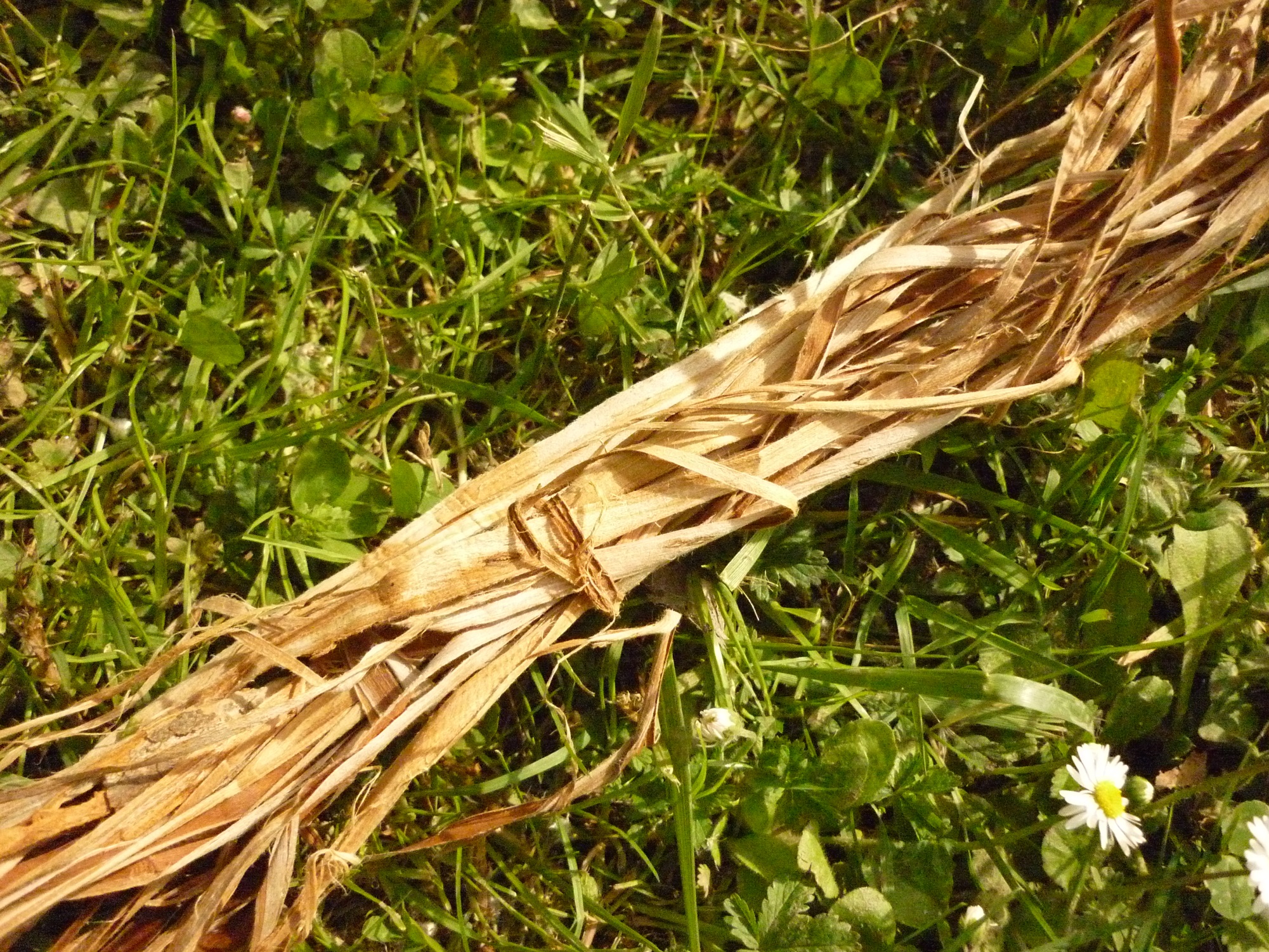 Liber  d’orme
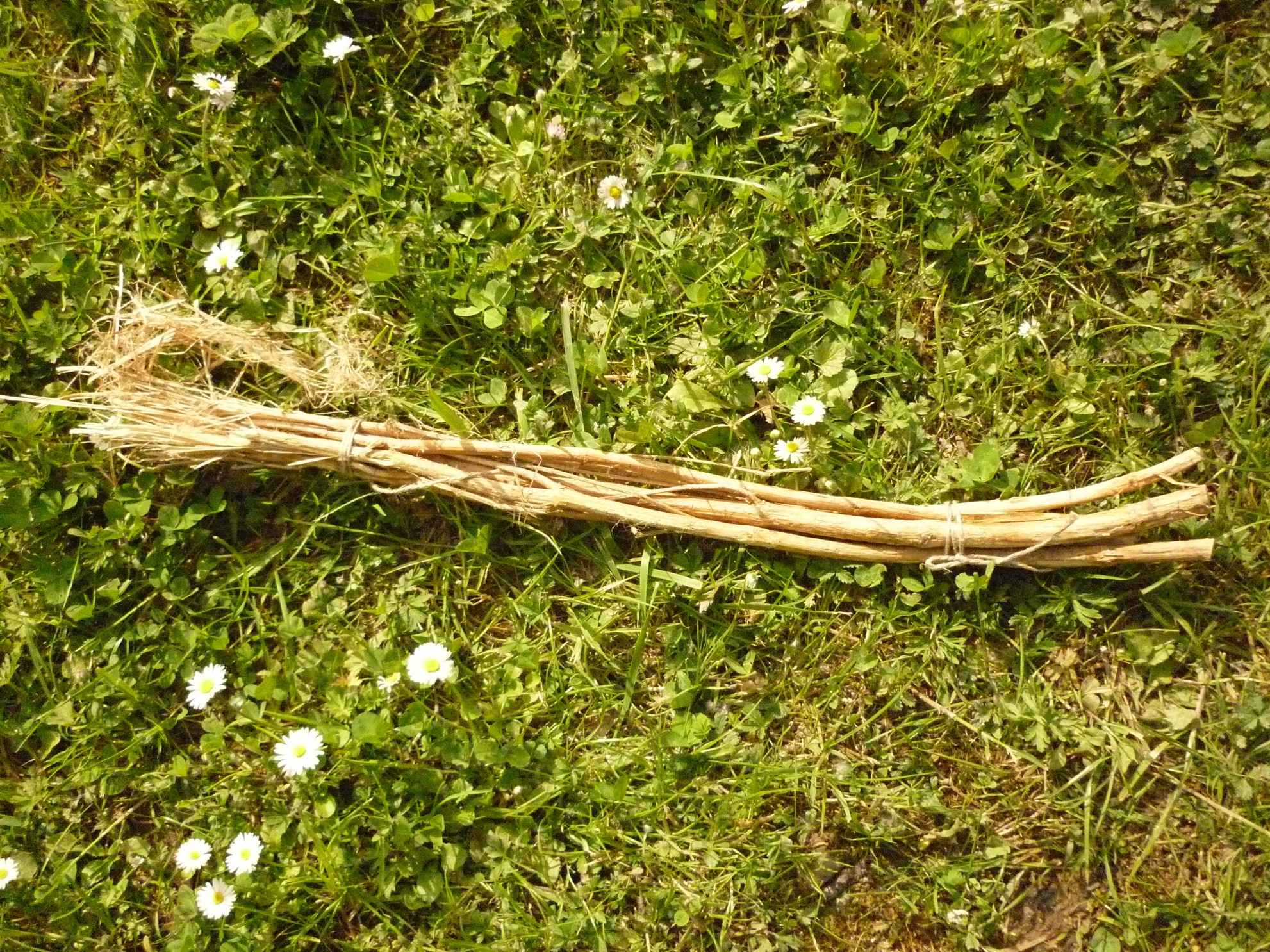 Tiges de chanvre
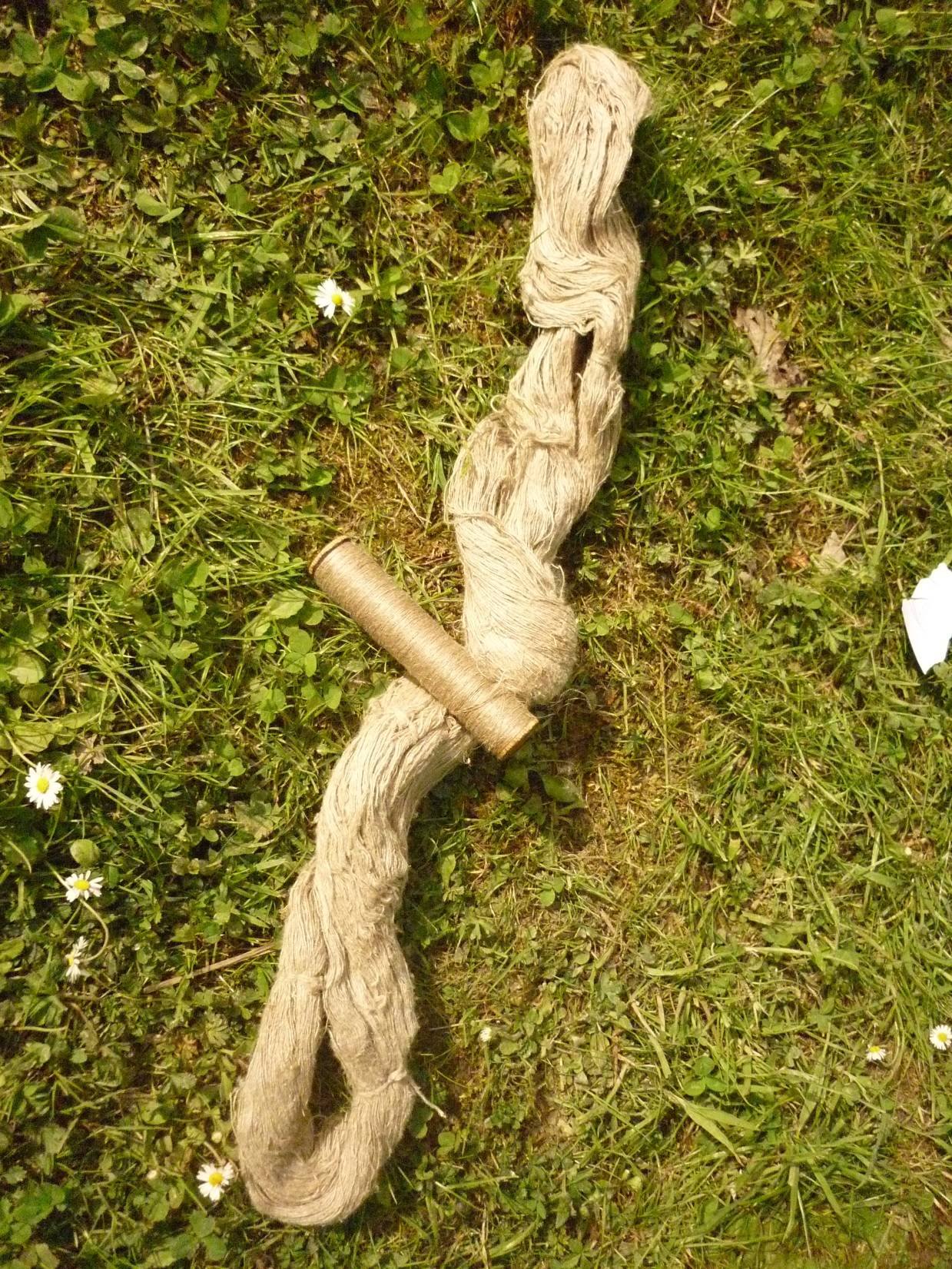 Fil de lin
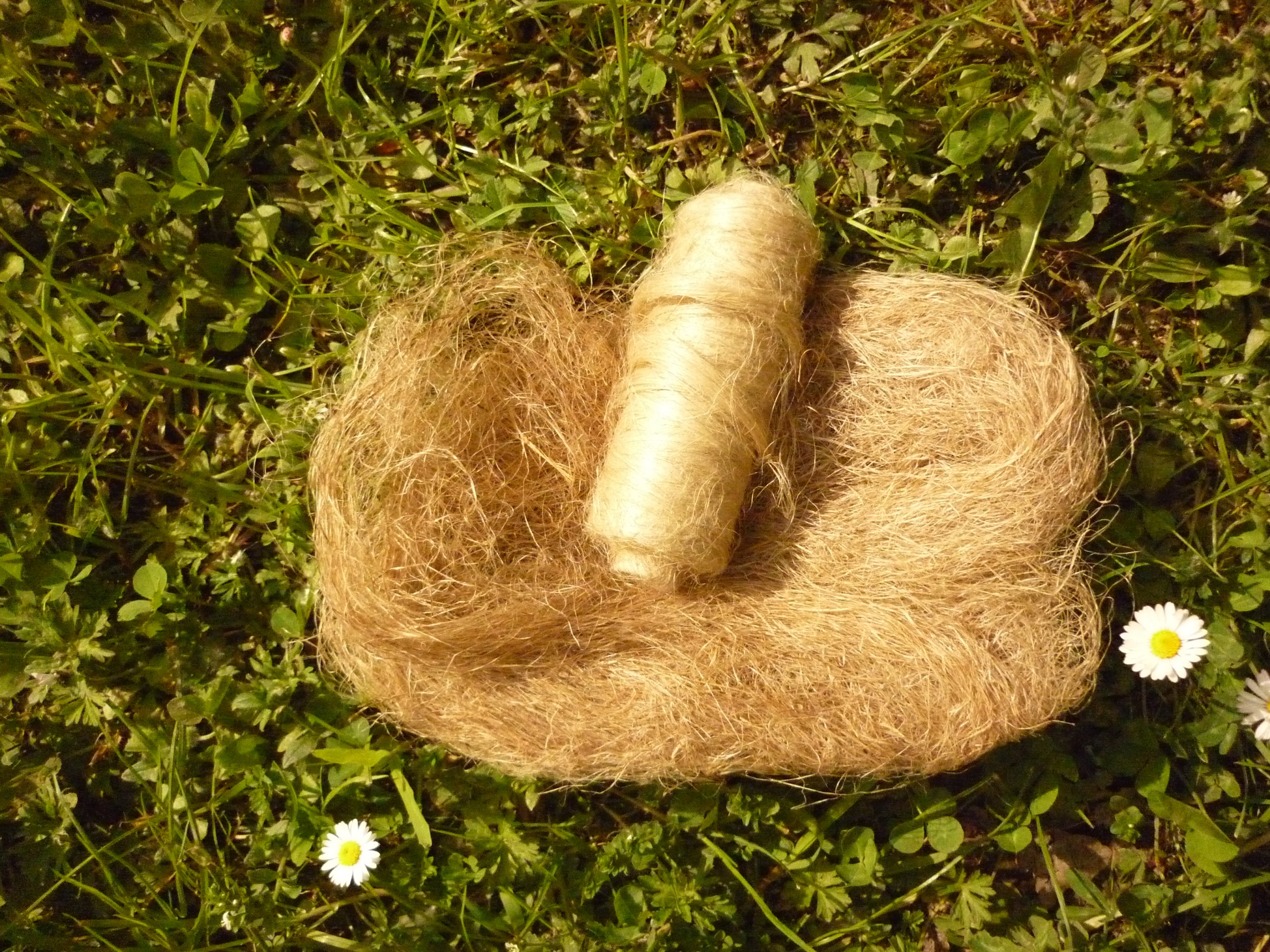 Fil de lin
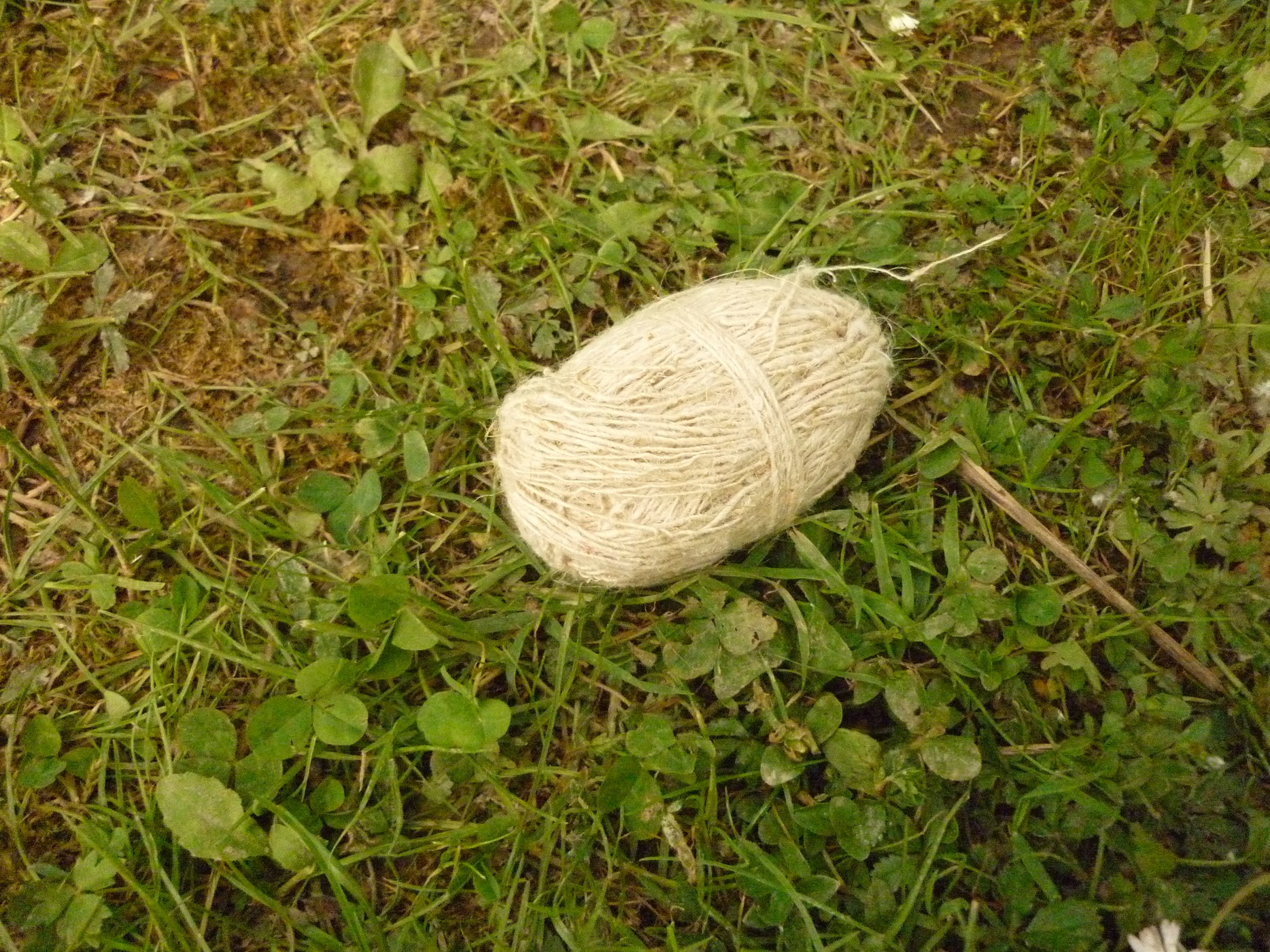 Fil de chanvre
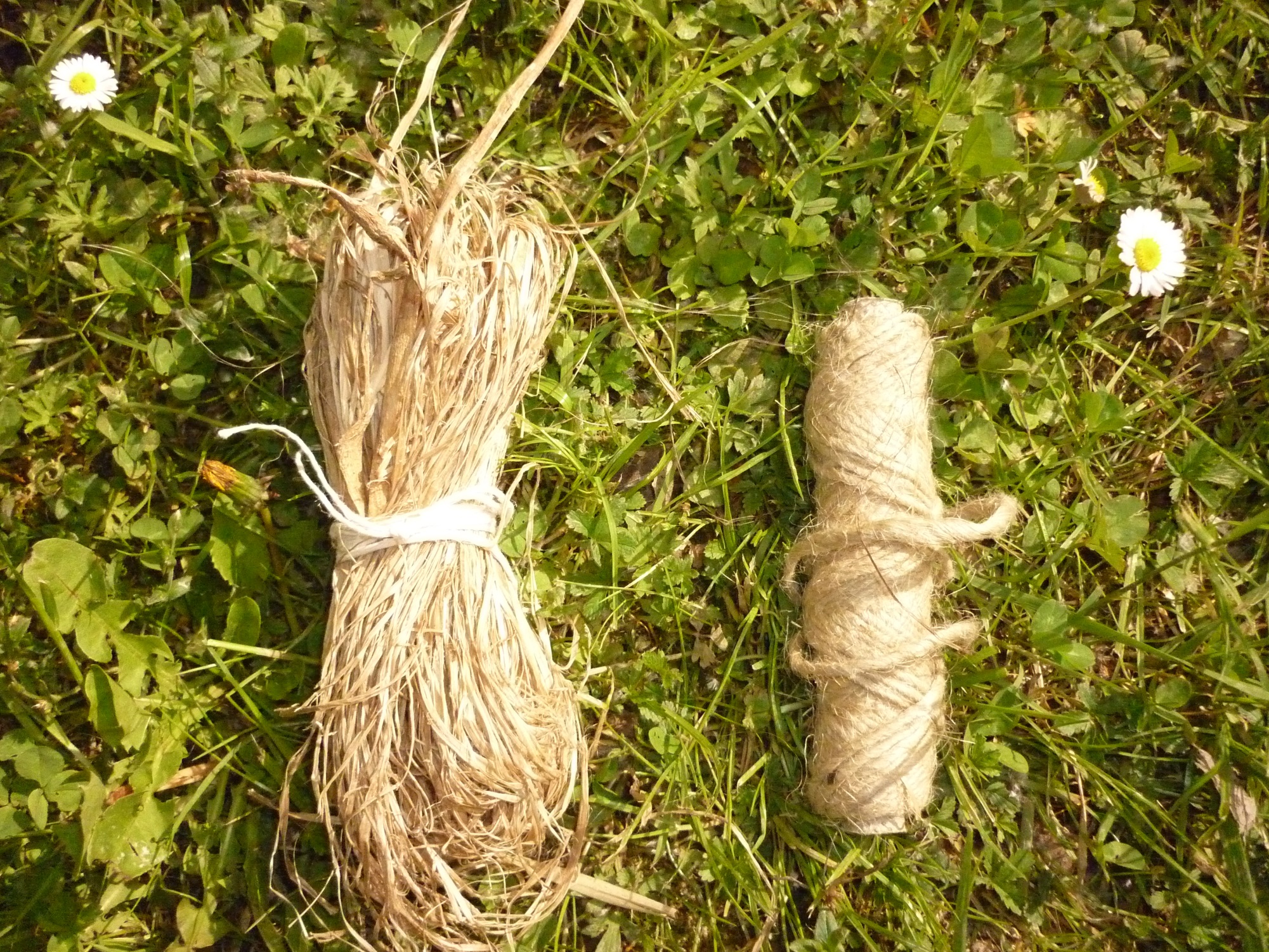 Fil de chanvre
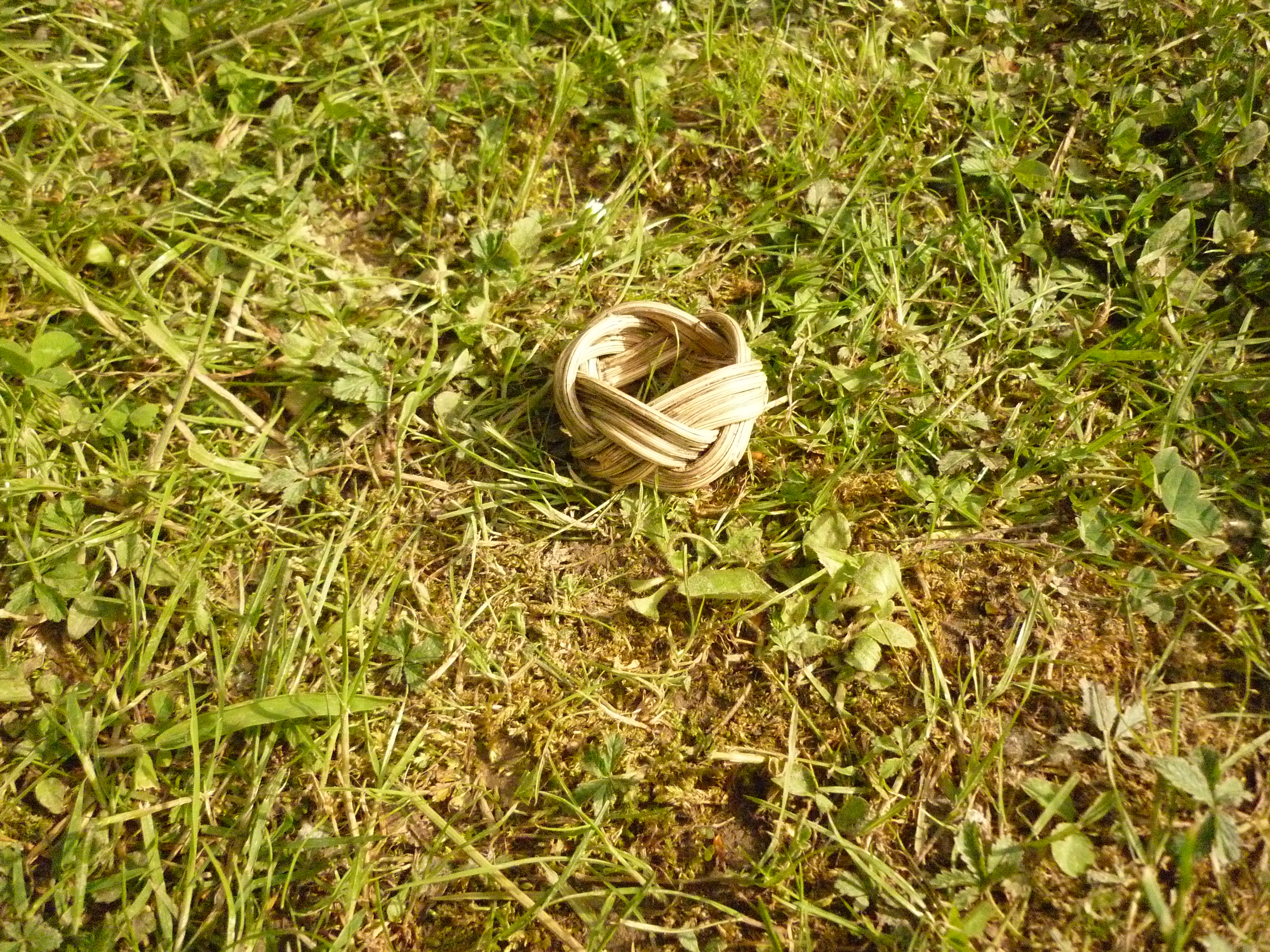 Réalisation en tige de clématite
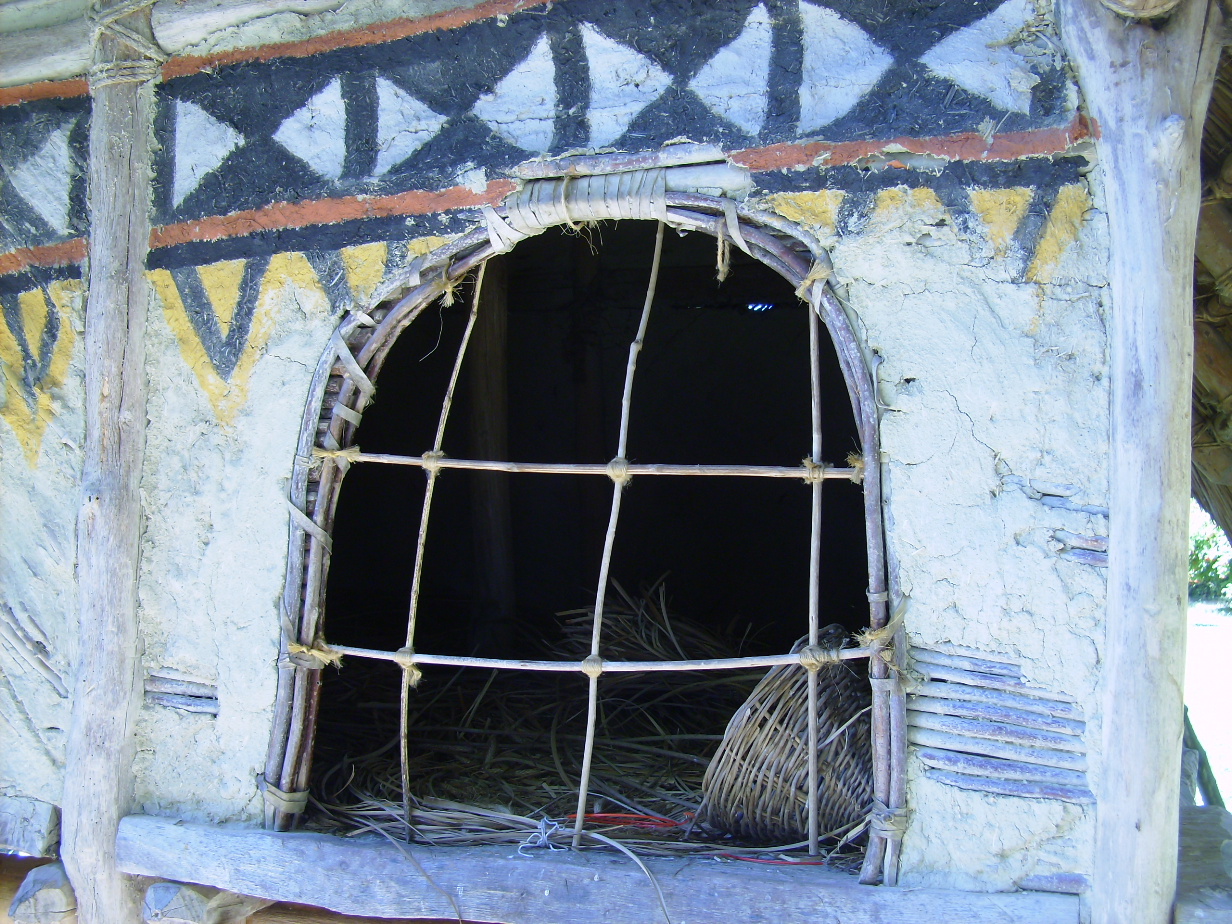 Entrée d’un grenier
Etapes de la fabrication d'un chapeau
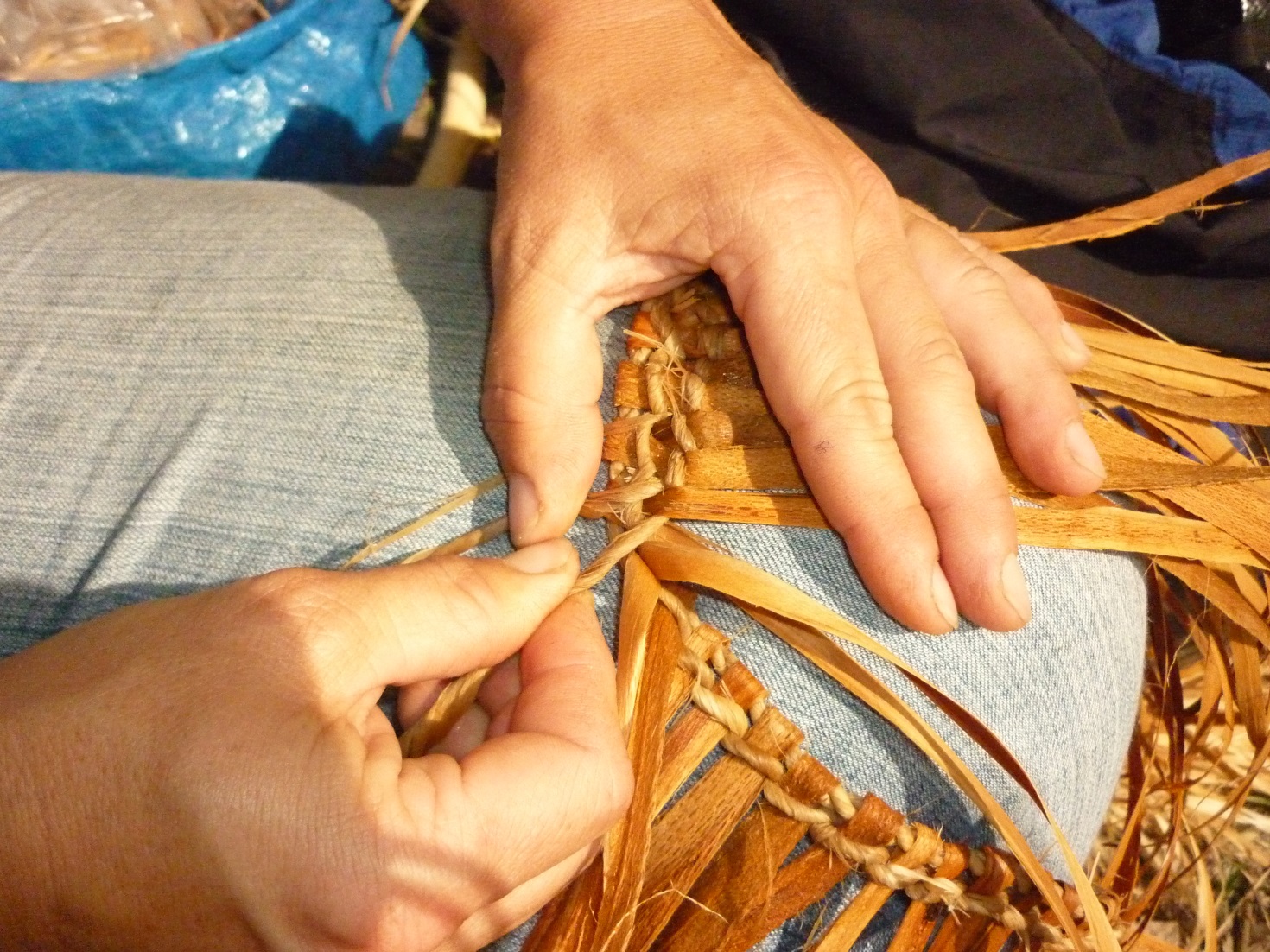 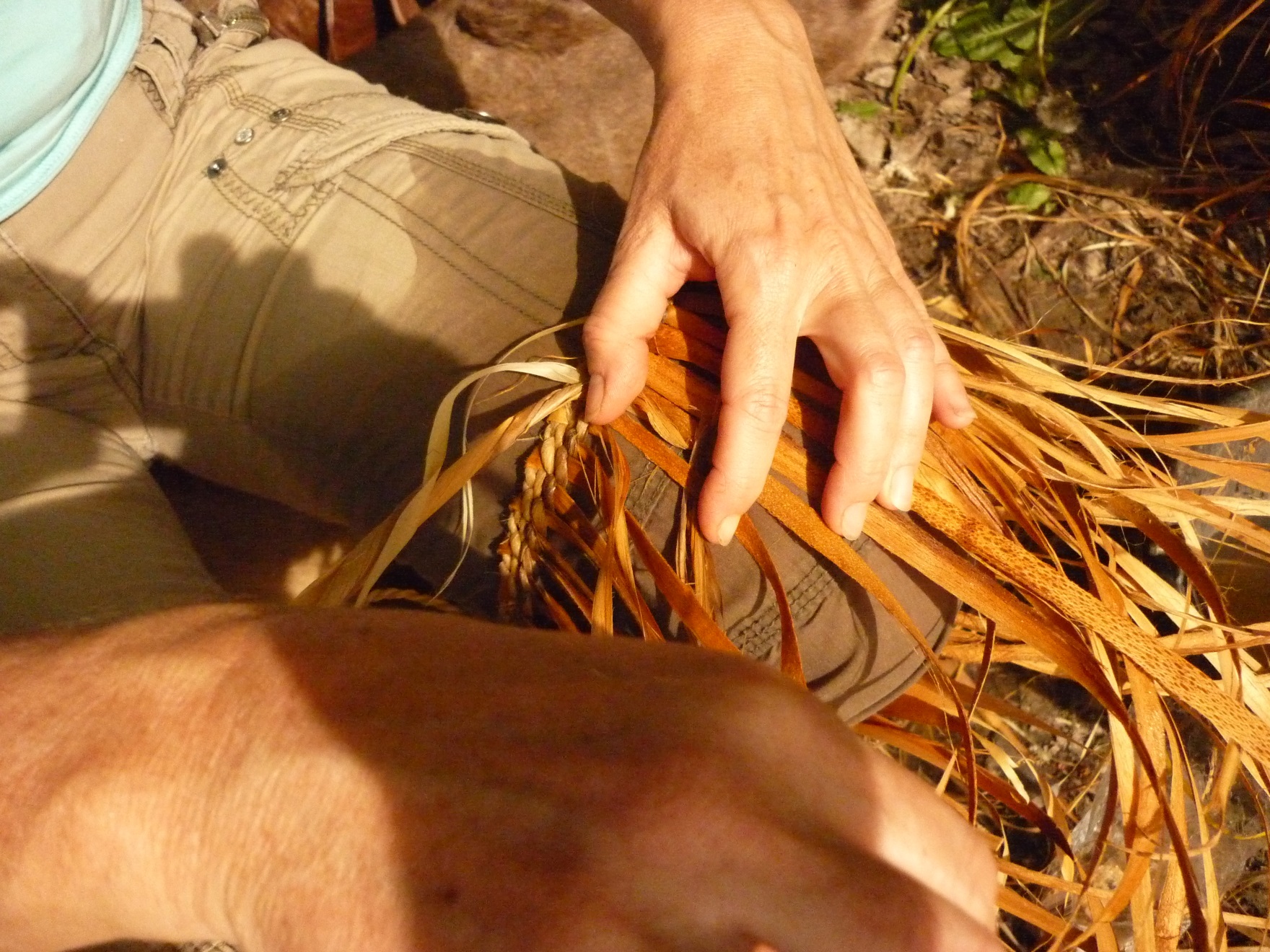 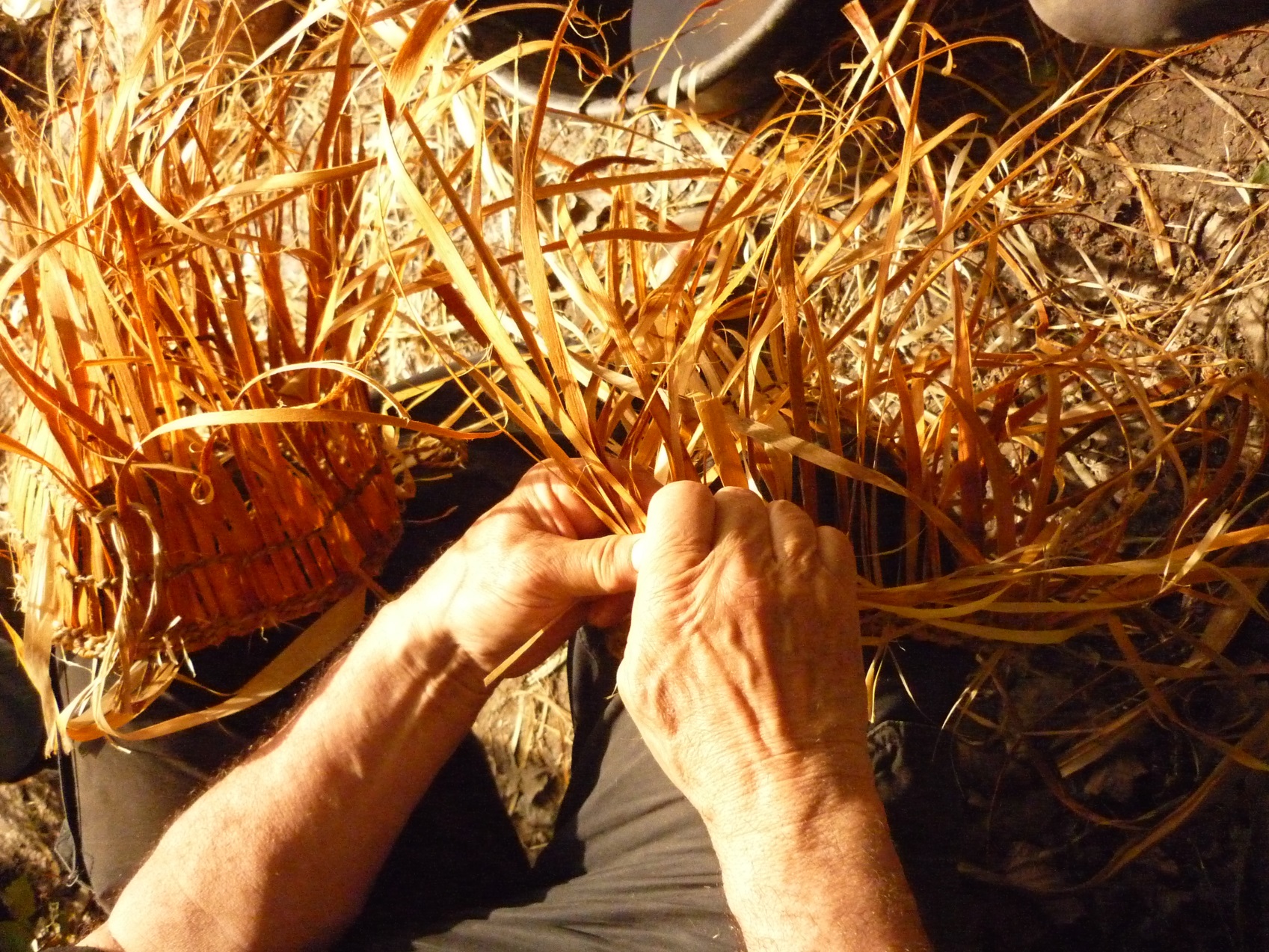 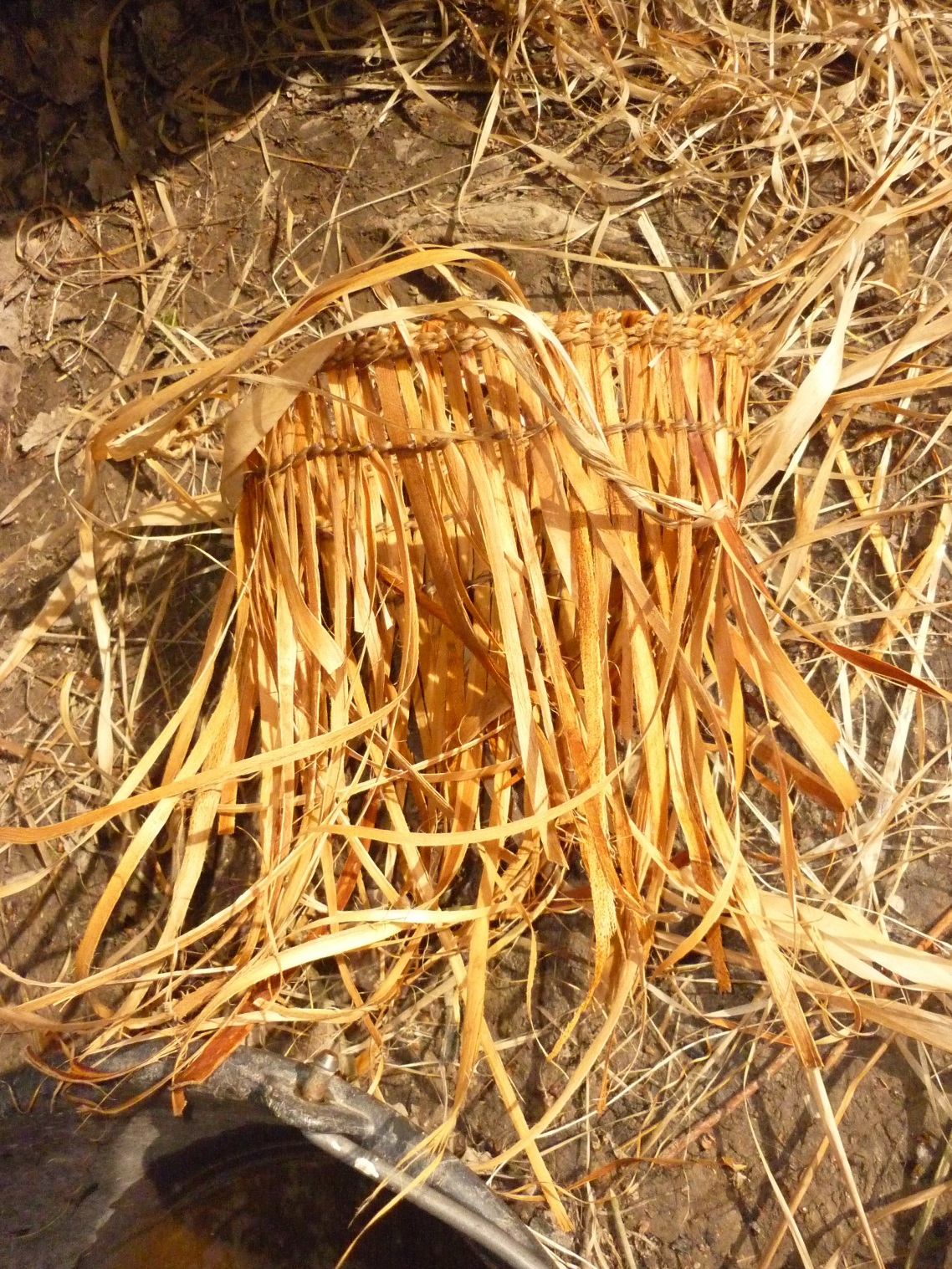 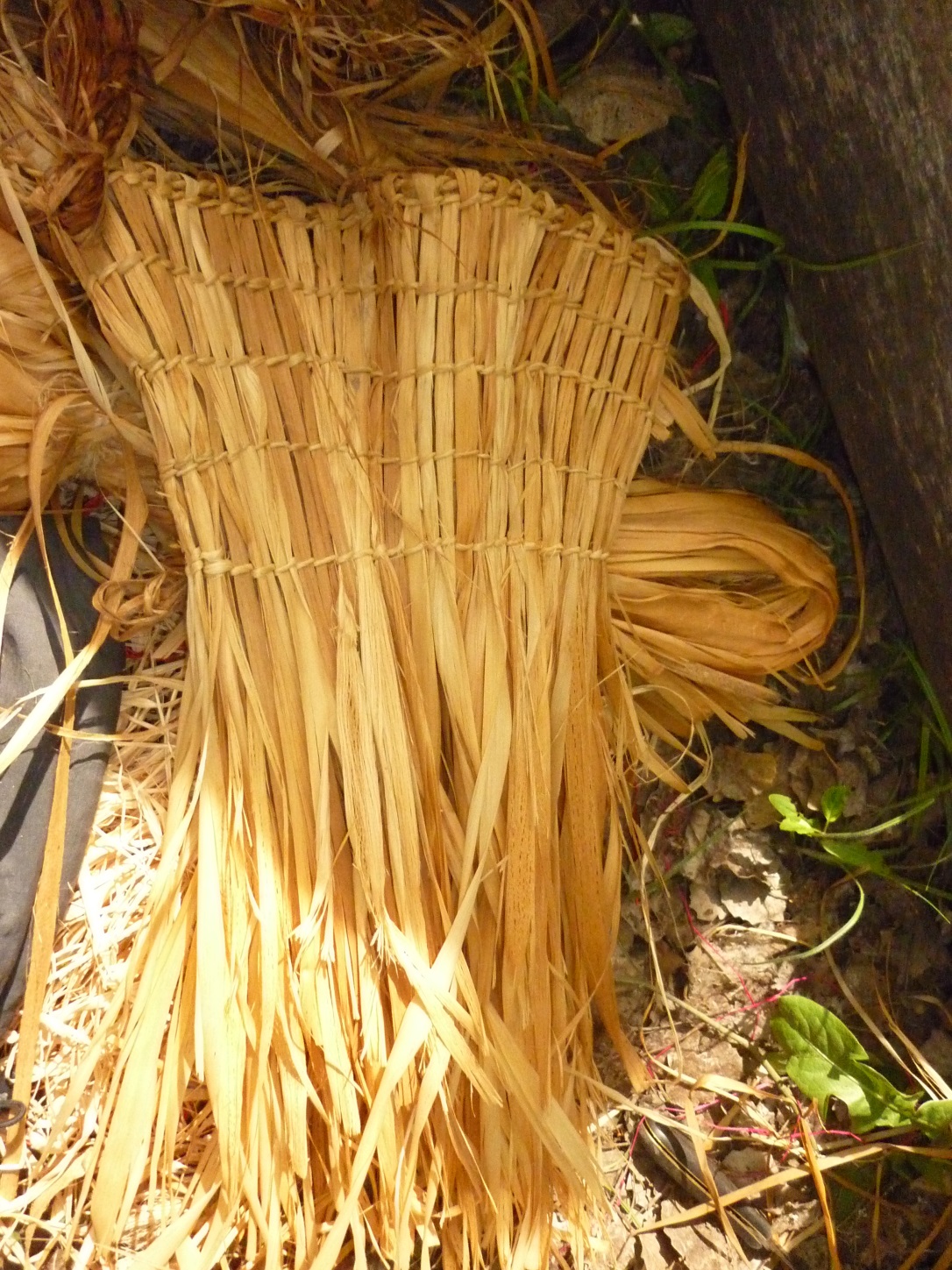 Reconstitution de l'étui du couteau d’Ötzi
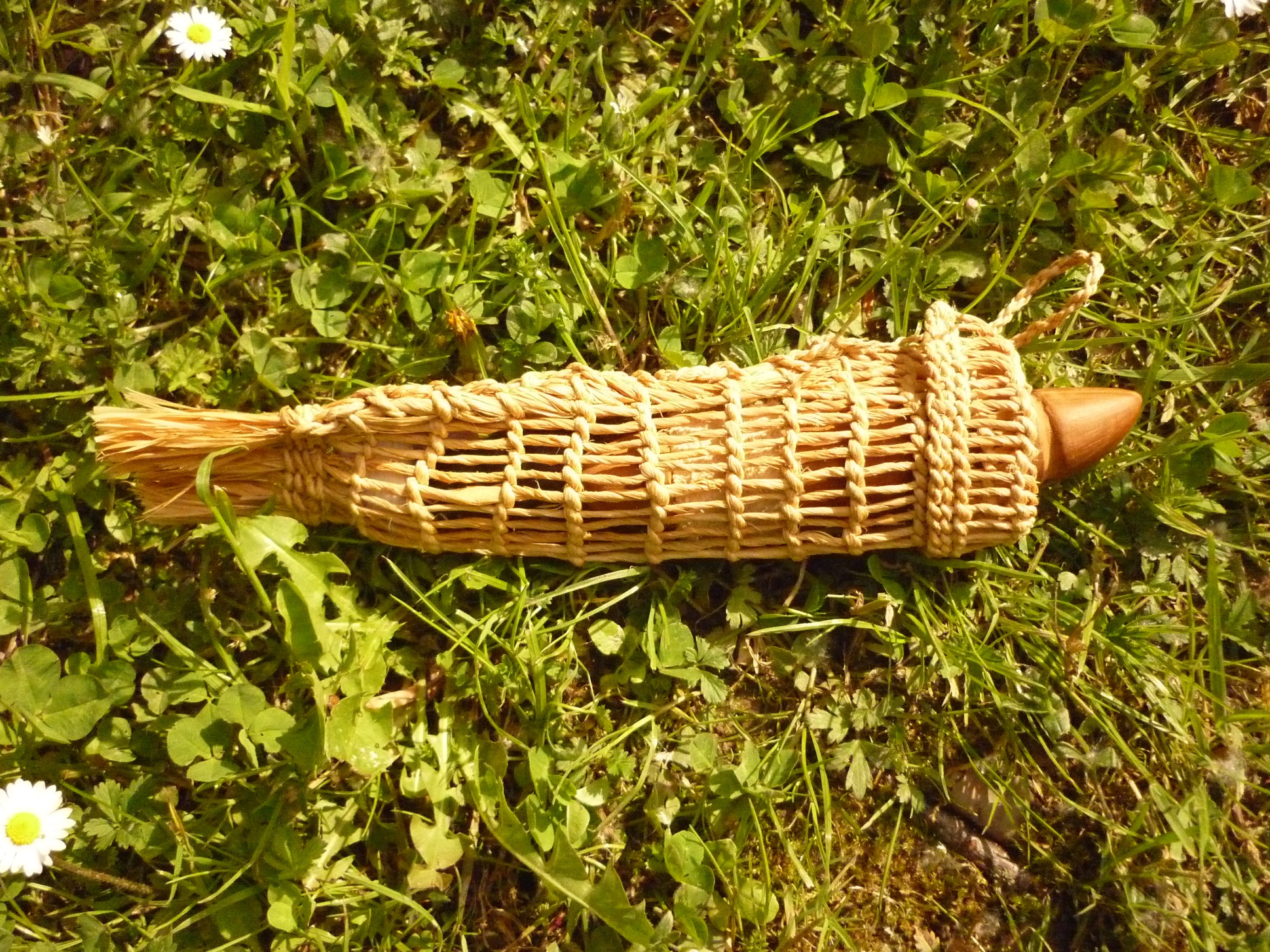 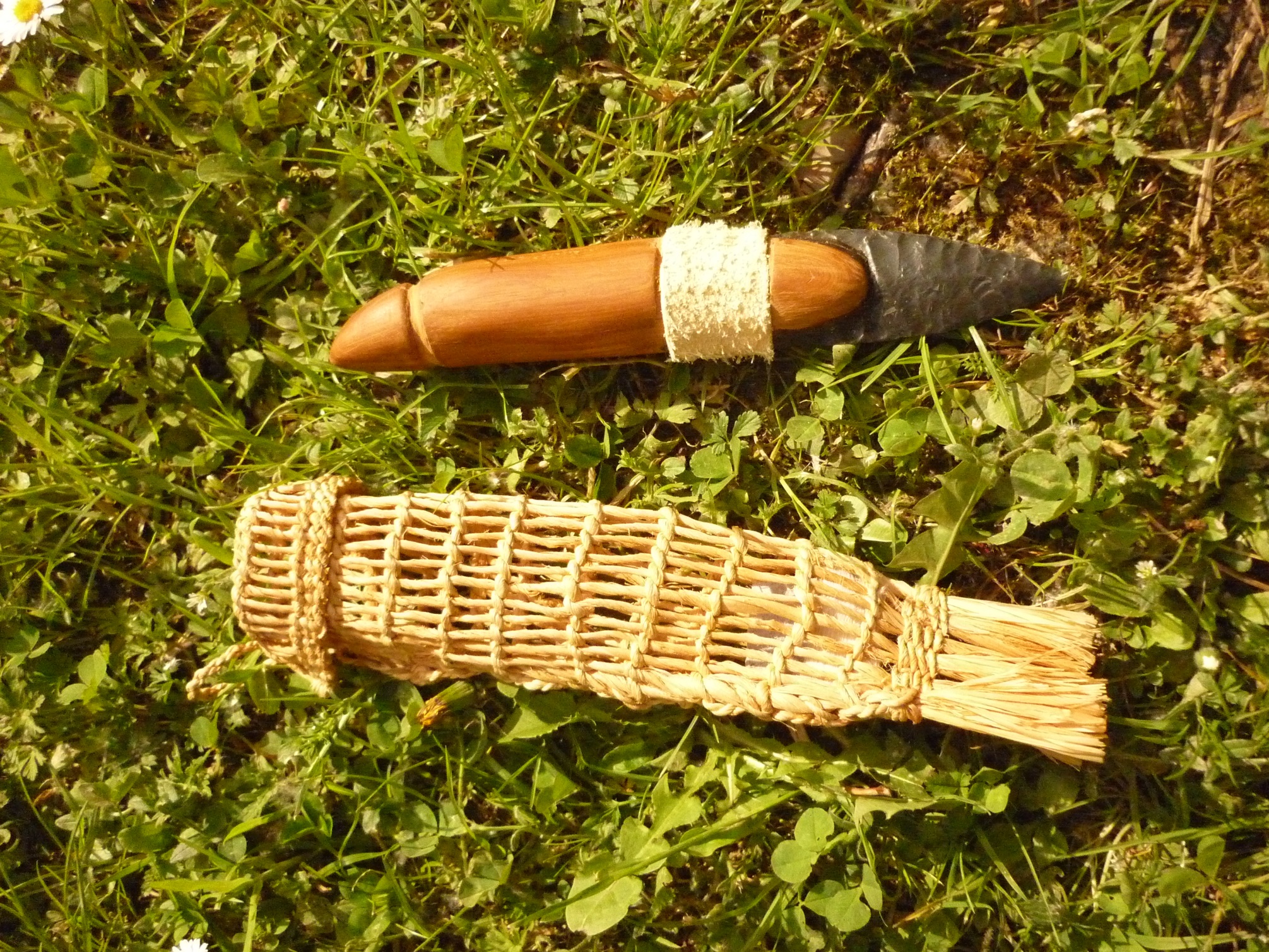 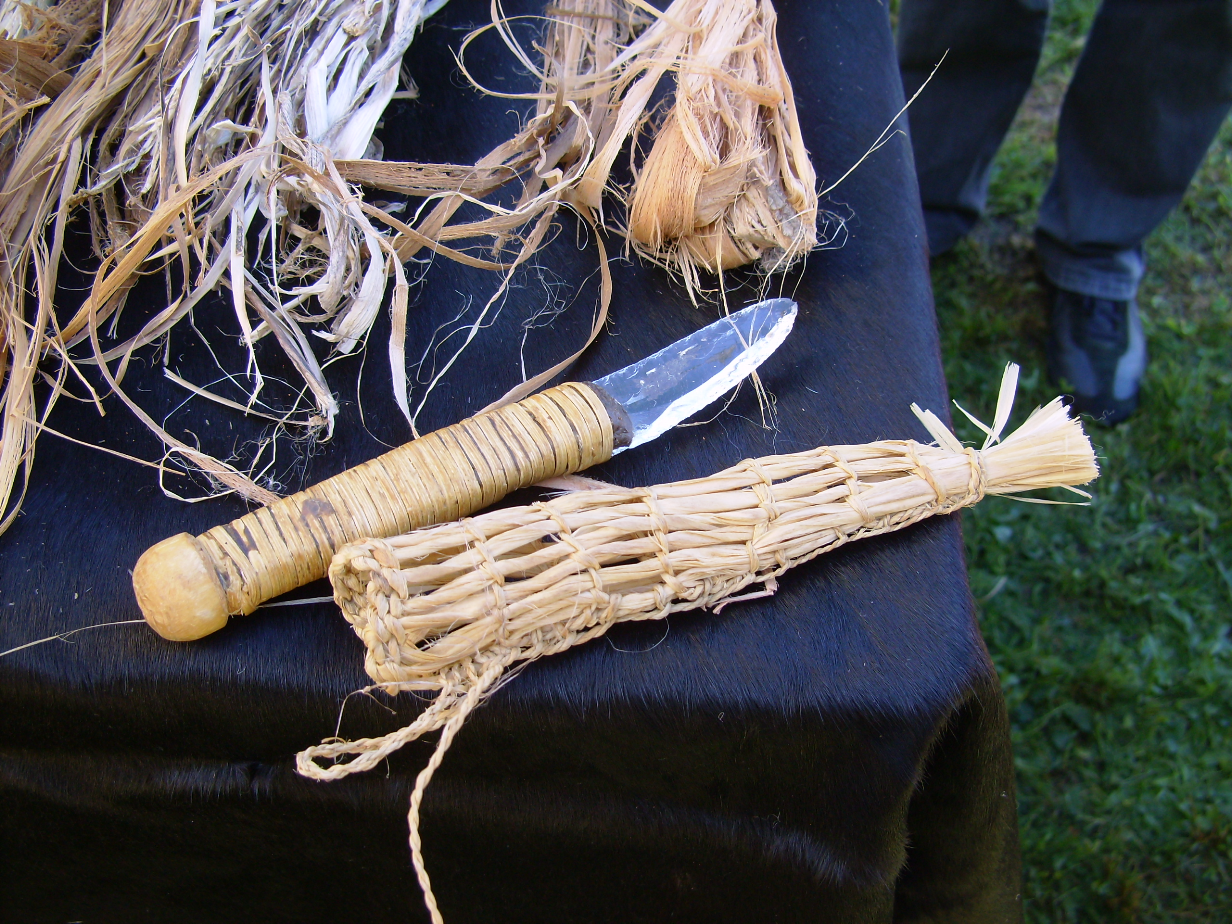 Couteau et son étui
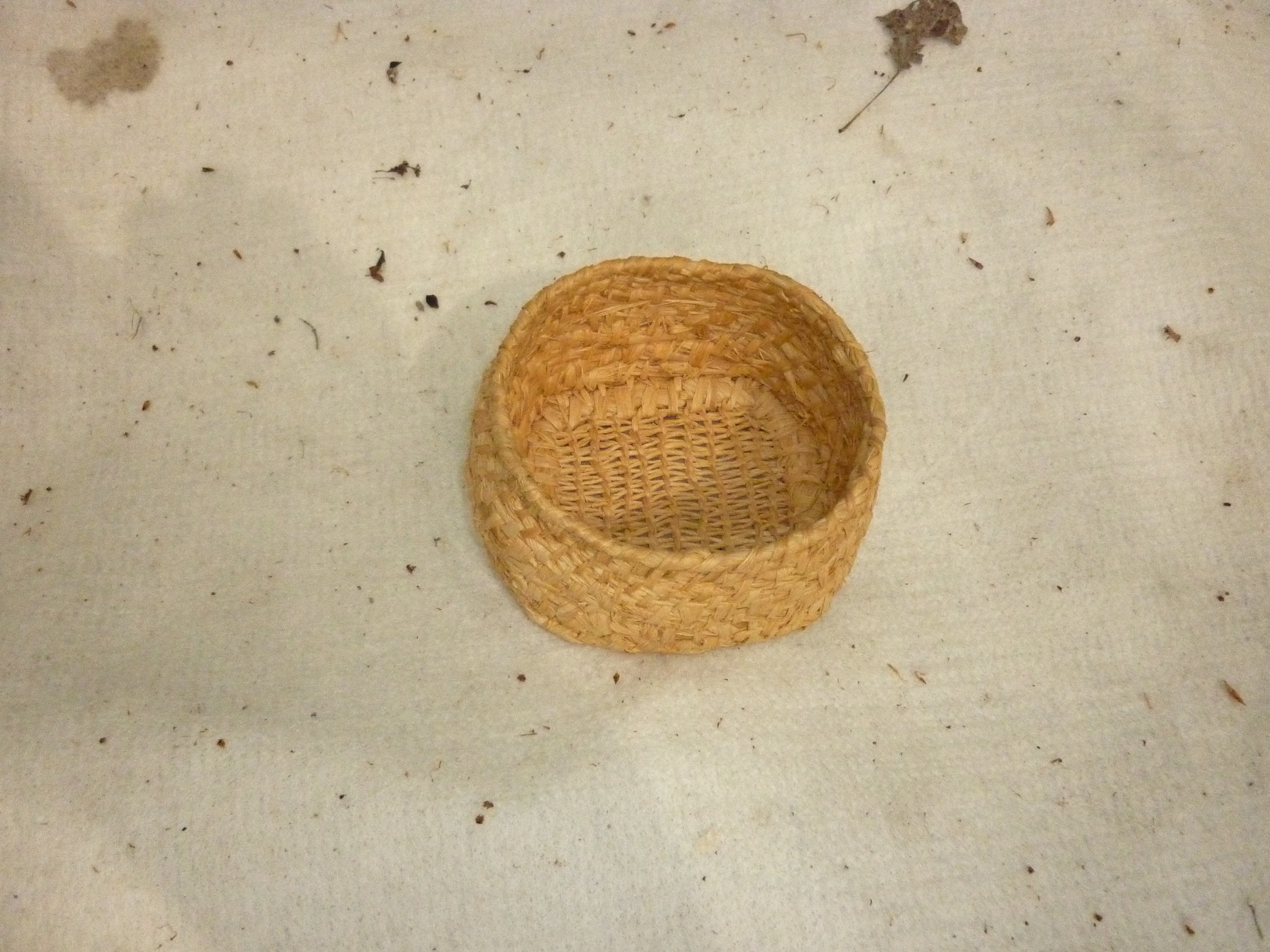 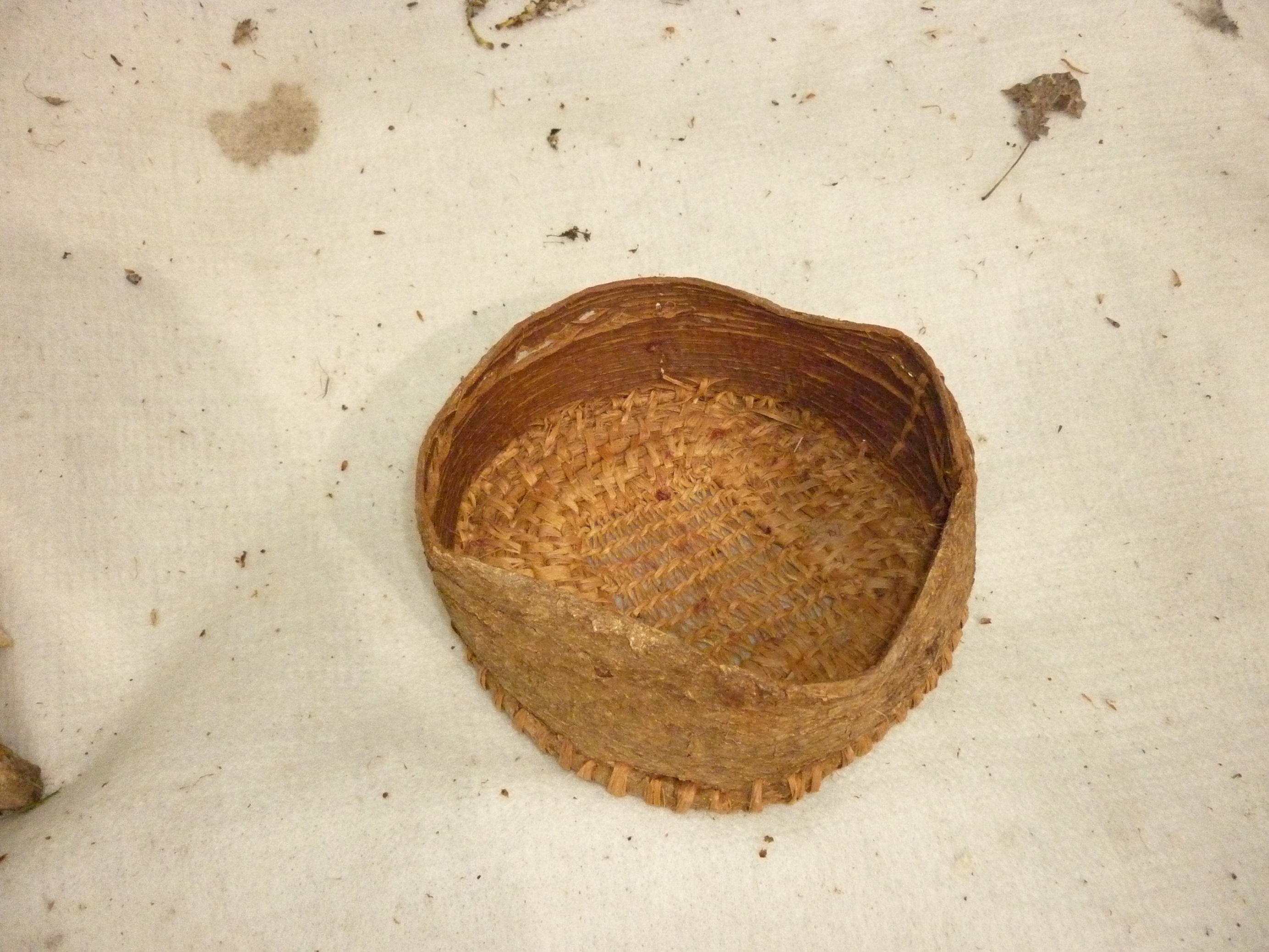 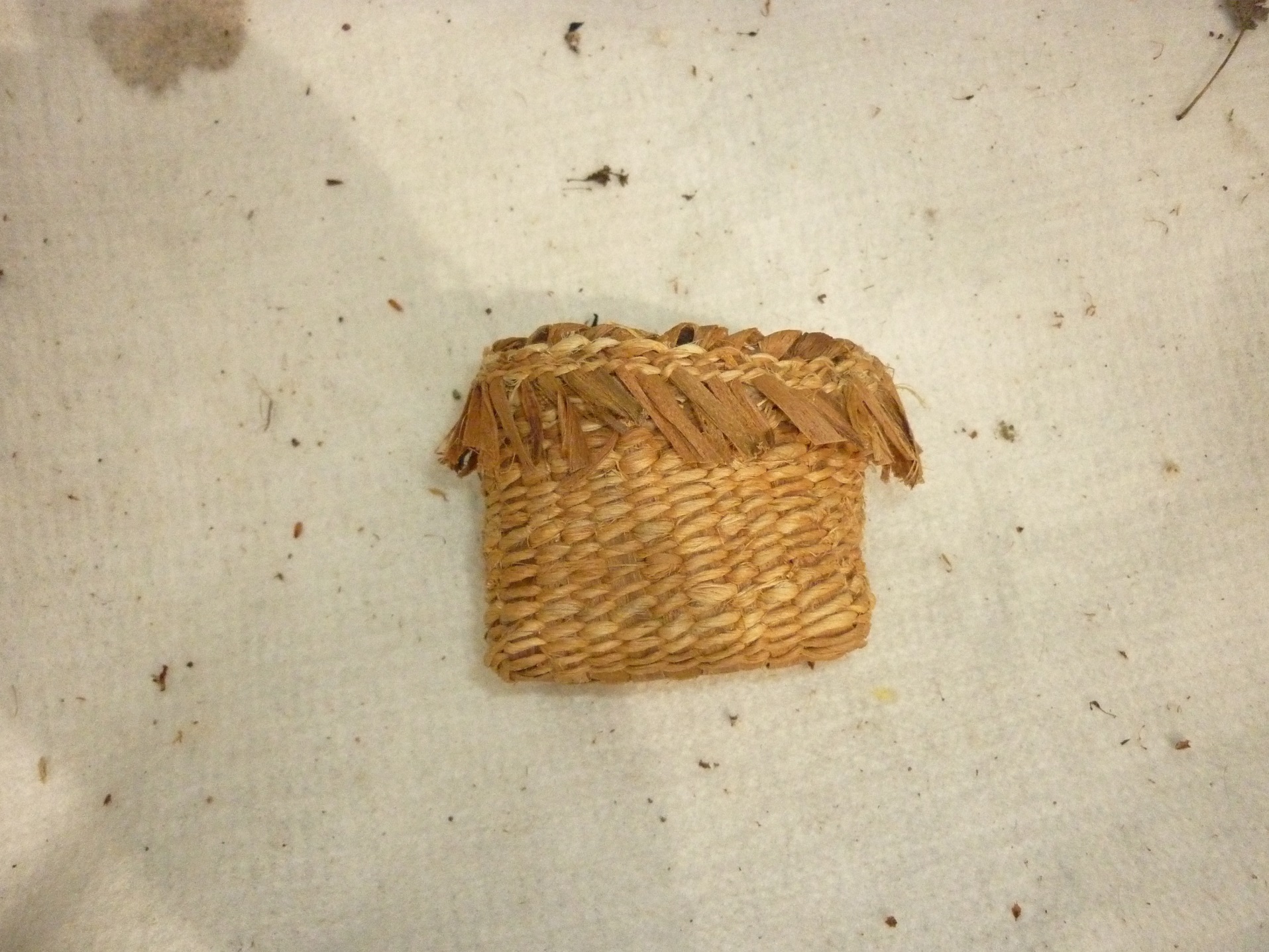 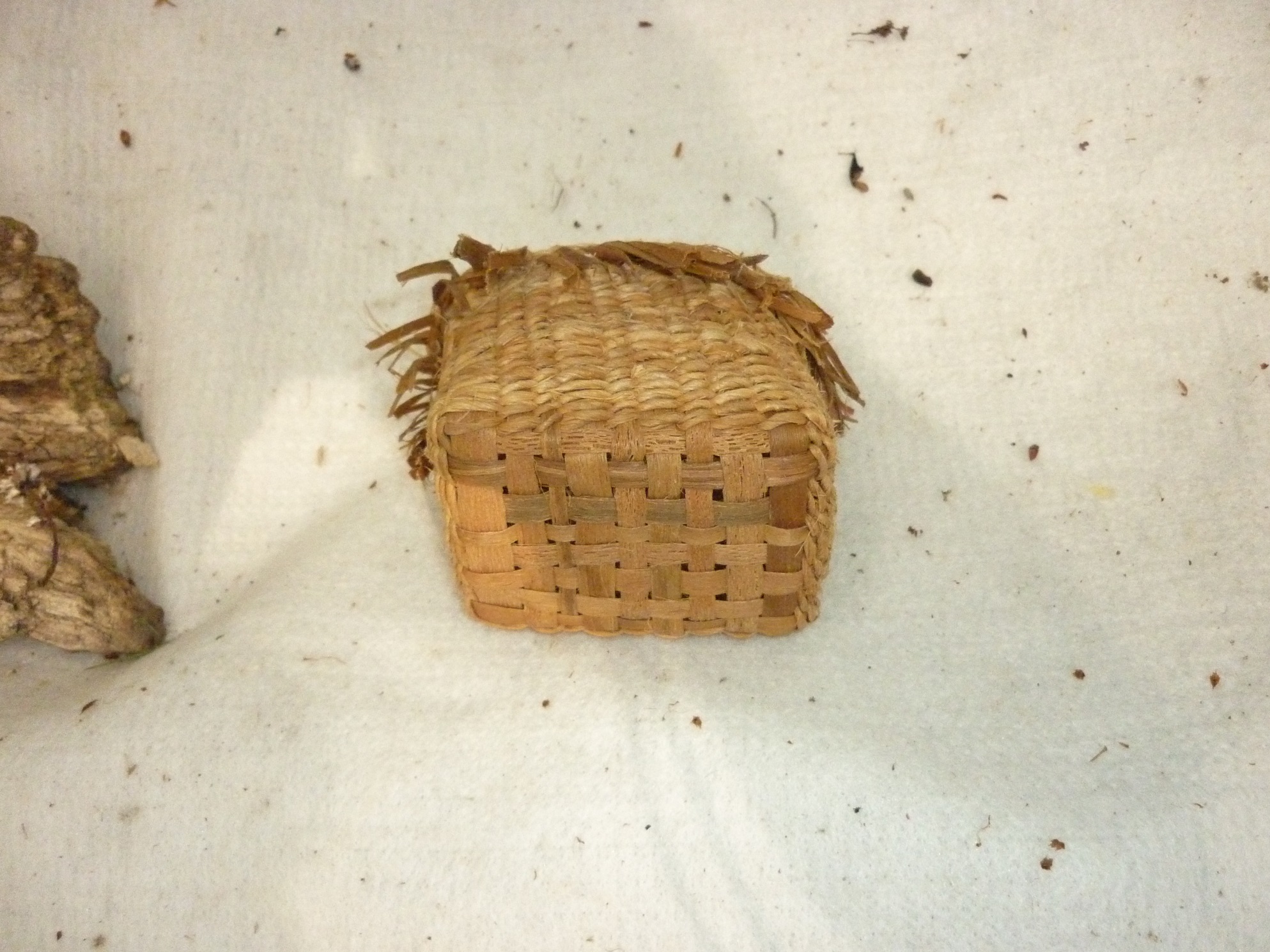 Le travail du vannier
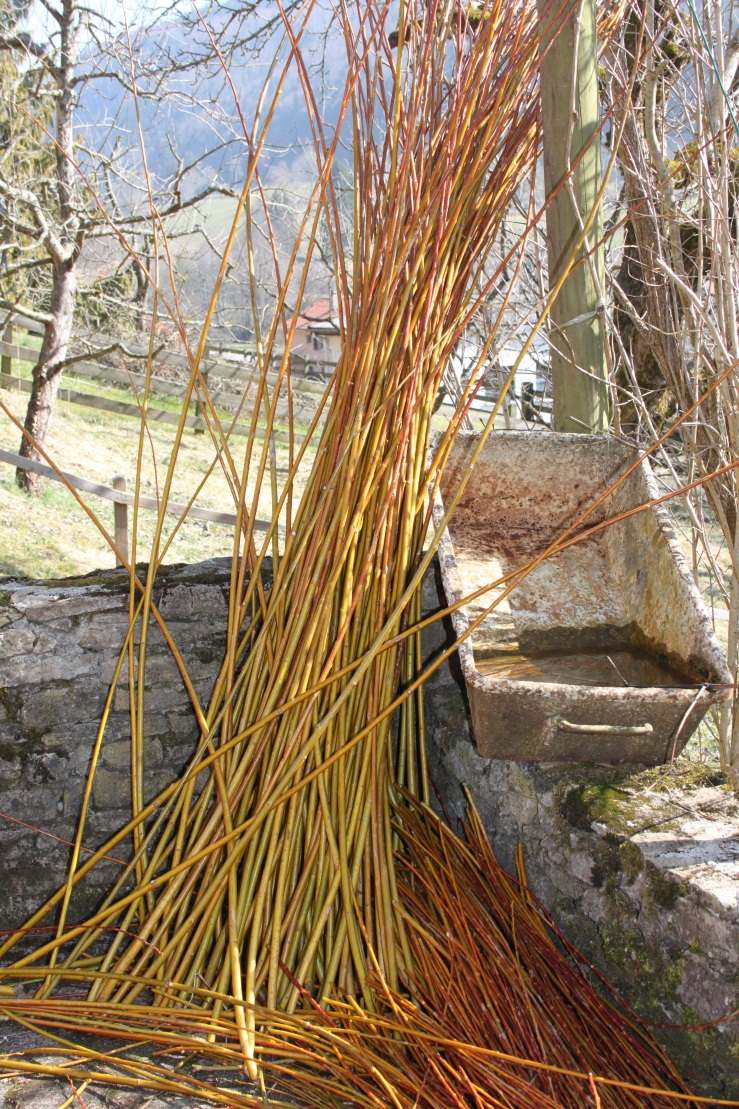 Pour réaliser des paniers, on peut utiliser différents rameaux, comme le saule, le noisetier, le cornouiller ou, ici, la viorne.
Un tout grand merci à Monsieur Stéphane Stegmüller 
d’Undervelier(JU) pour sa disponibilité et sa contribution à la réalisation de ce diaporama.
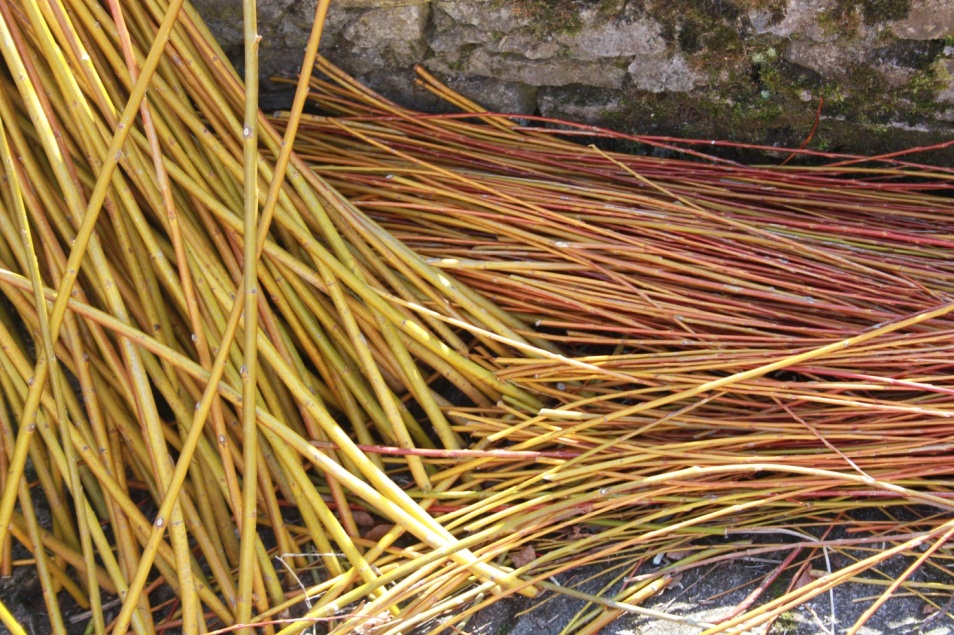 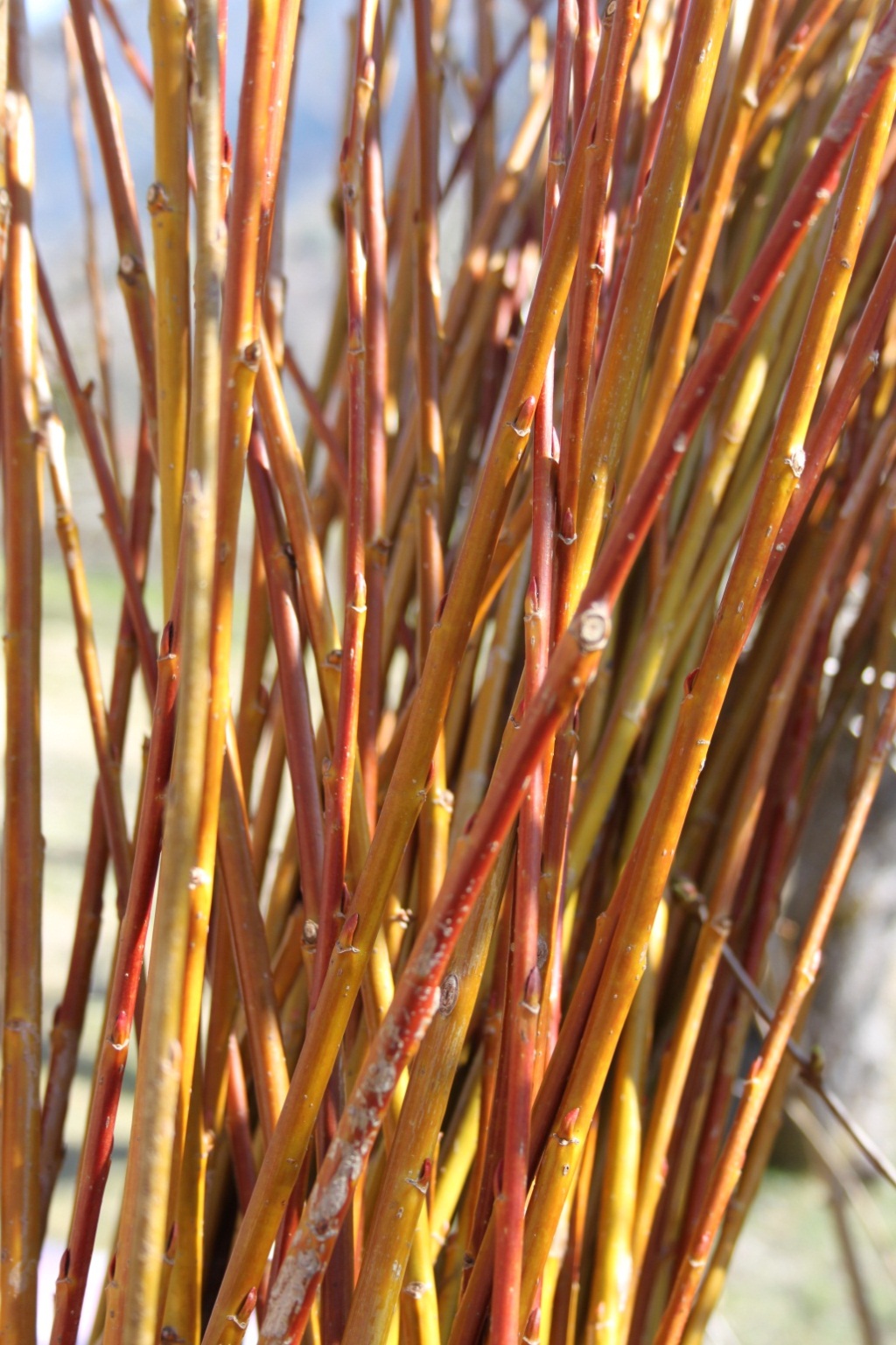 Les branches de viorne ont été coupées juste avant d’être travaillées.
Il faut le faire à l’automne et durant l’hiver, quand la sève est descendue.
Pour le fond d’un panier, on fait une croix avec les rameaux.
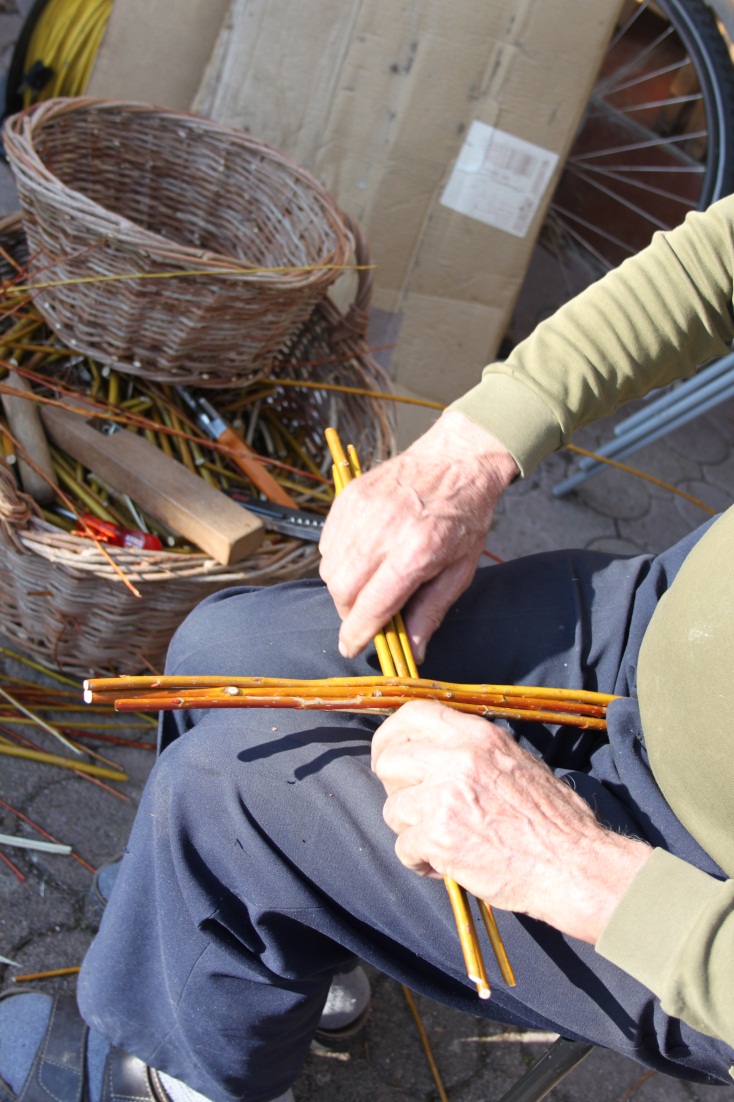 On fixe la base avec les rameaux.
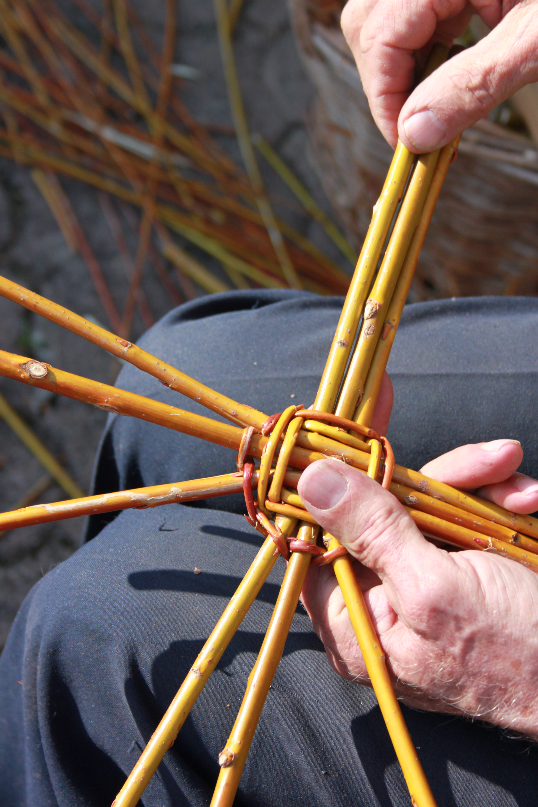 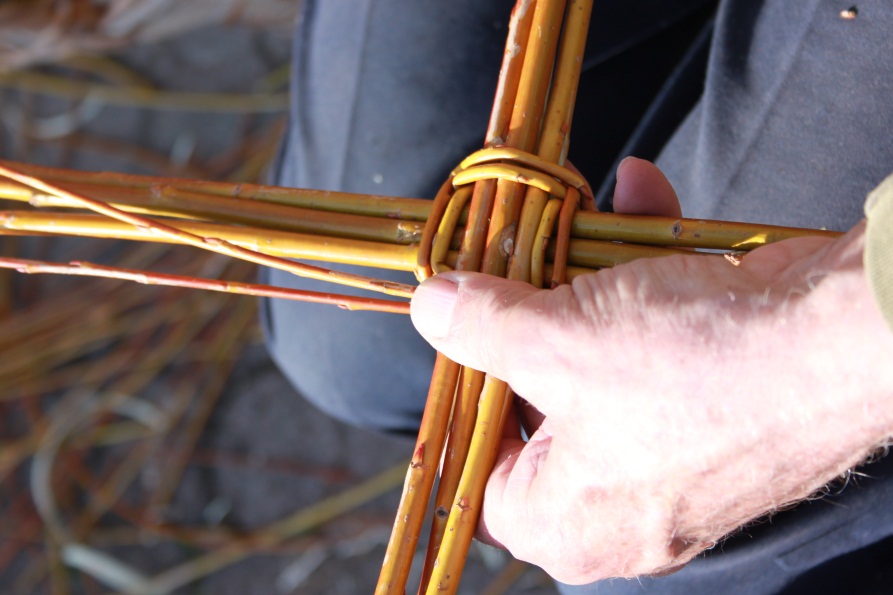 Petit à petit, les tiges de départ s’écartent, le fond du panier apparaît
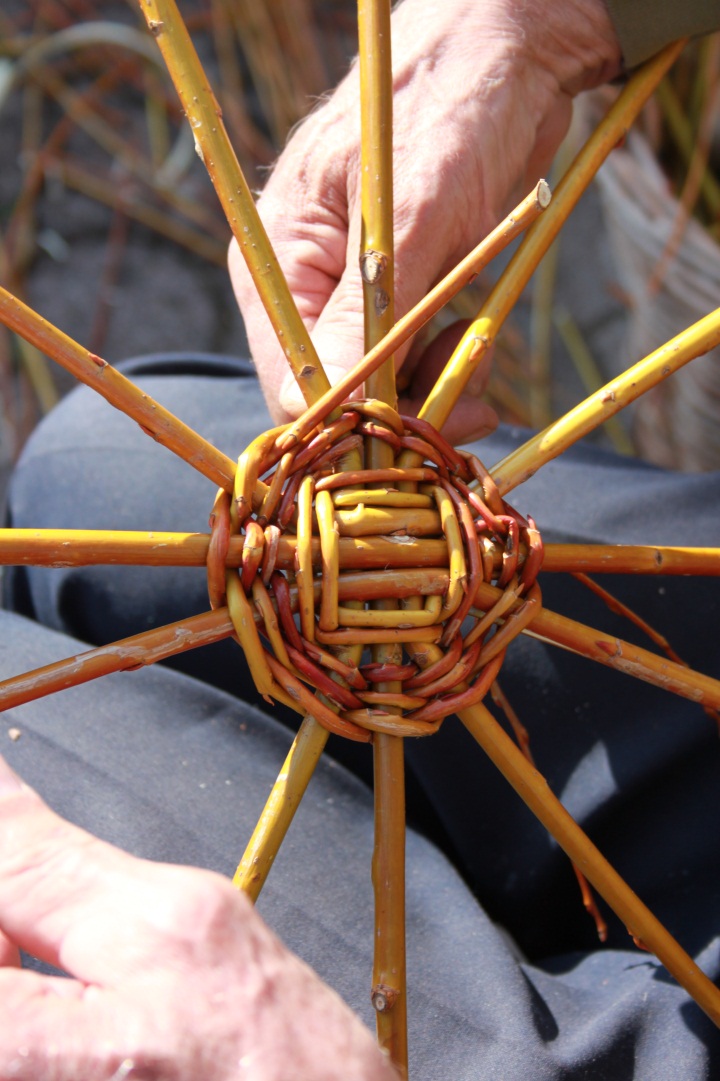 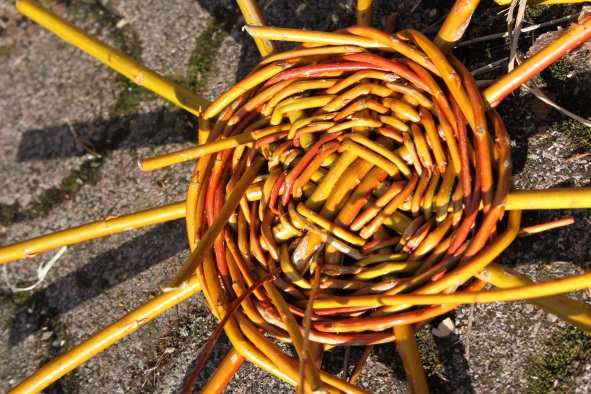 Le fond est maintenant terminé.
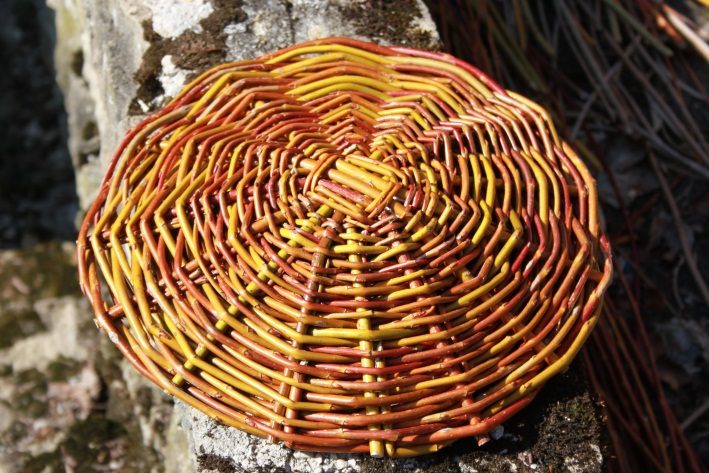 Il faut maintenant introduire les montants pour faire les côtés du panier.
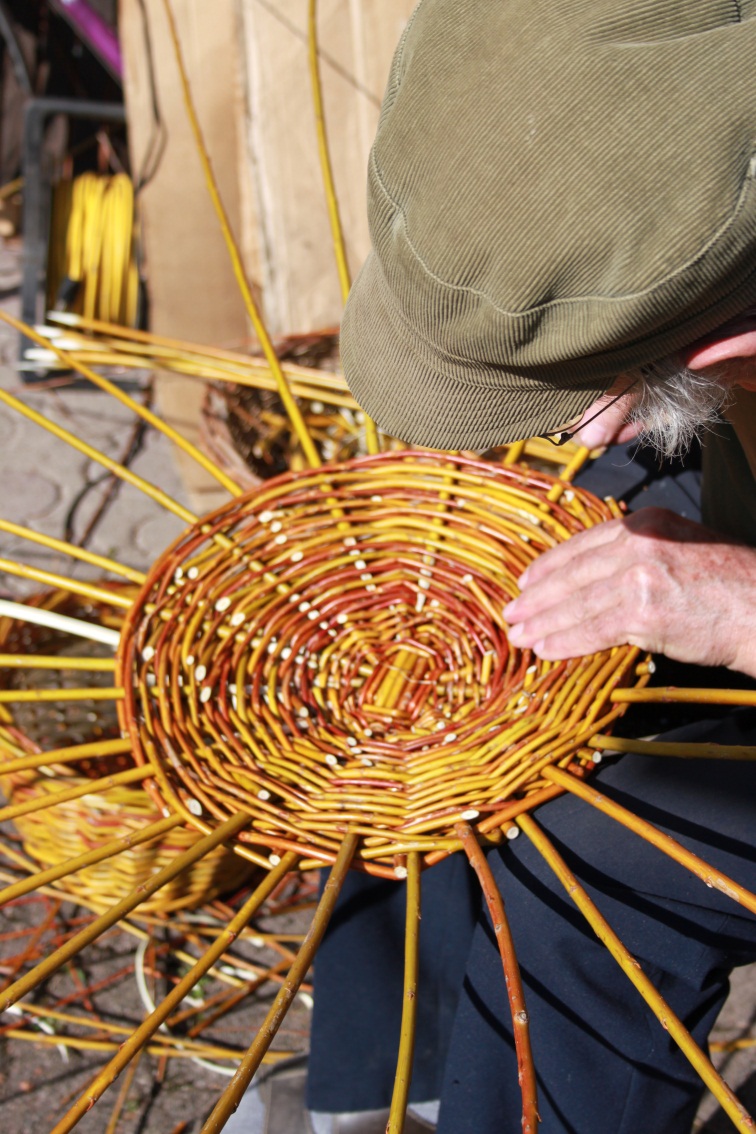 Après avoir incisé les tiges pour les plier plus facilement, on les attache pour les mettre en forme.
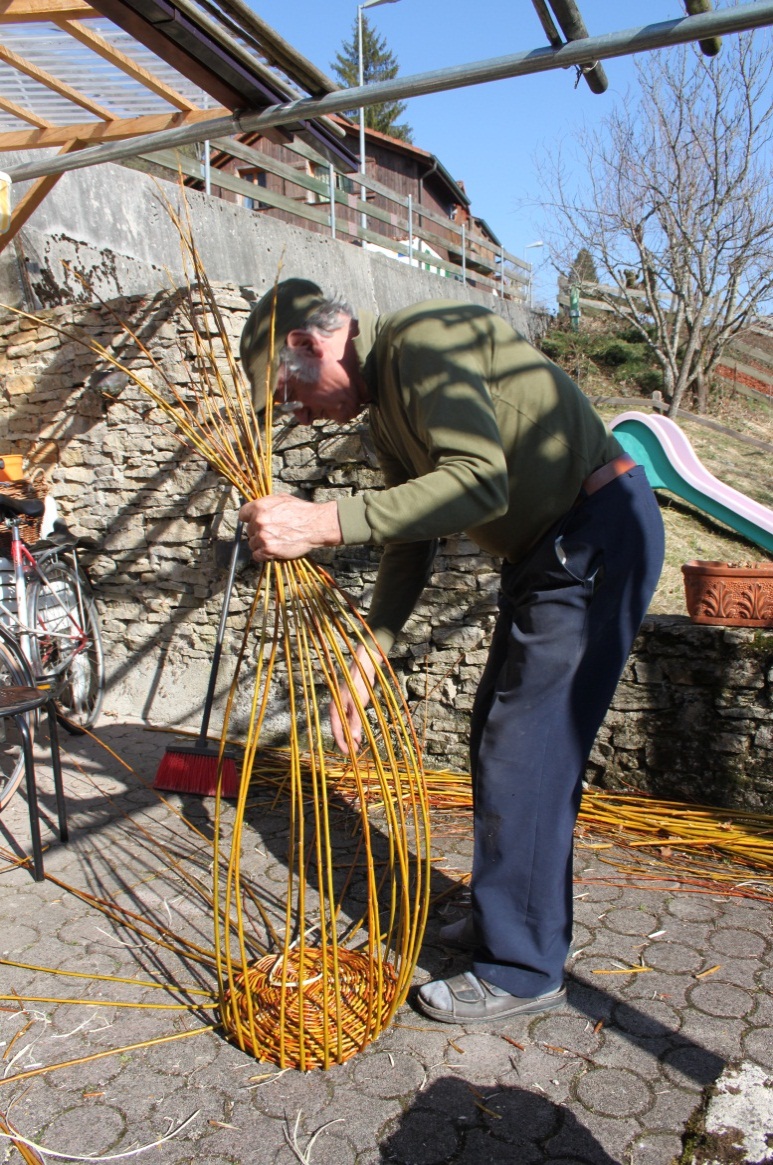 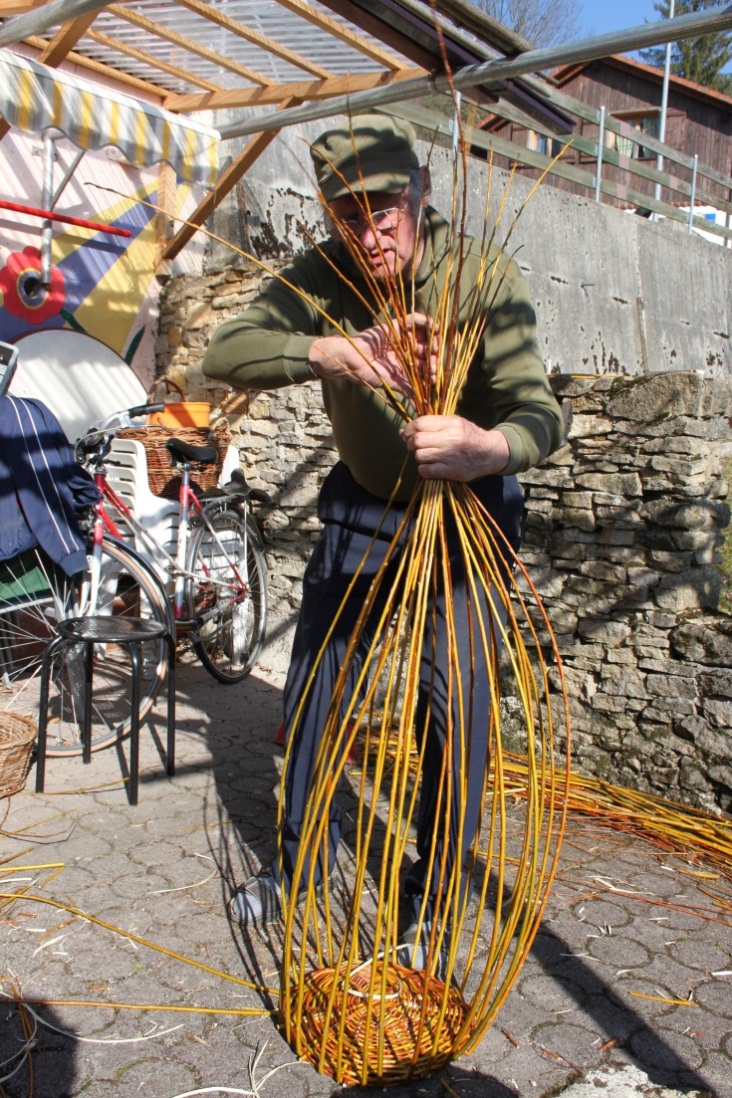 On peut maintenant commencer à tisser les côtés.
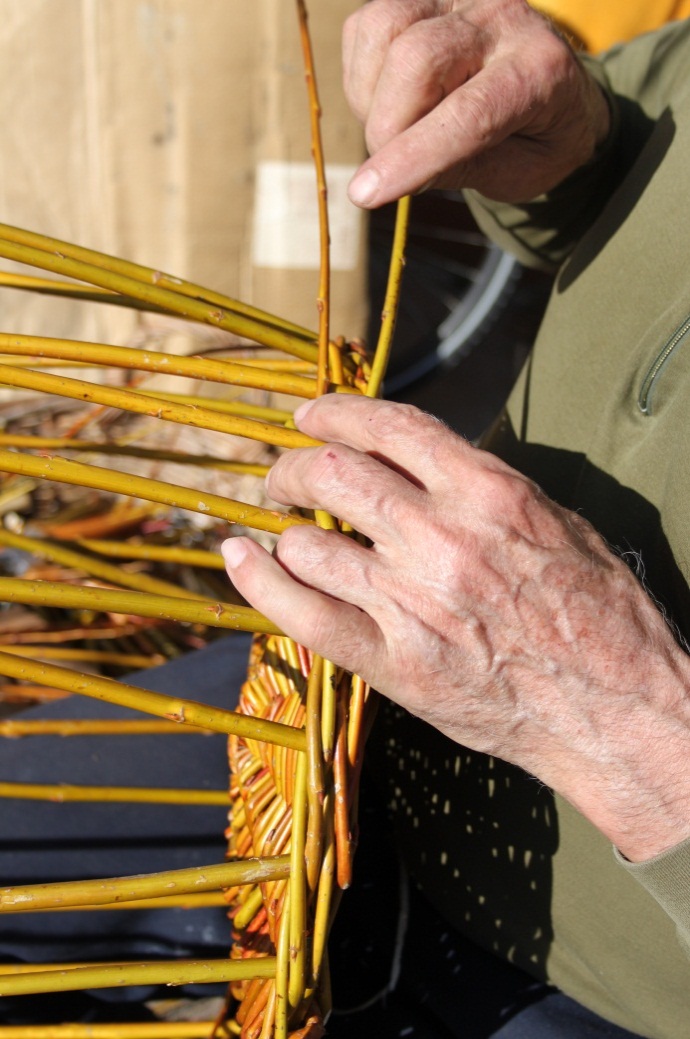 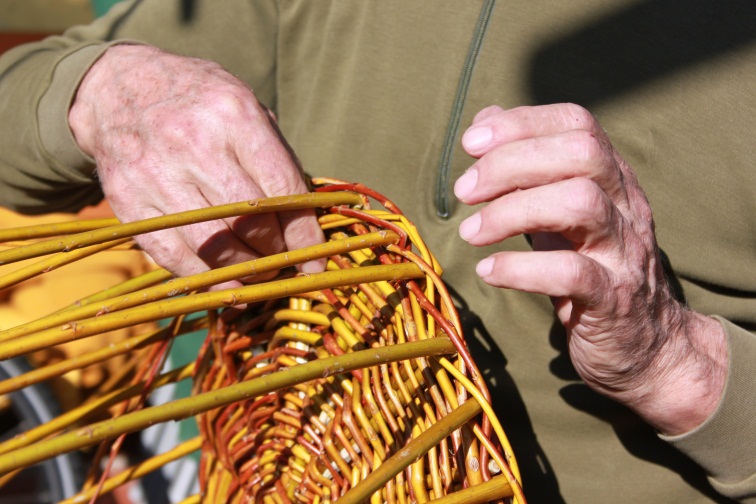 Le panier a maintenant la hauteur désirée.
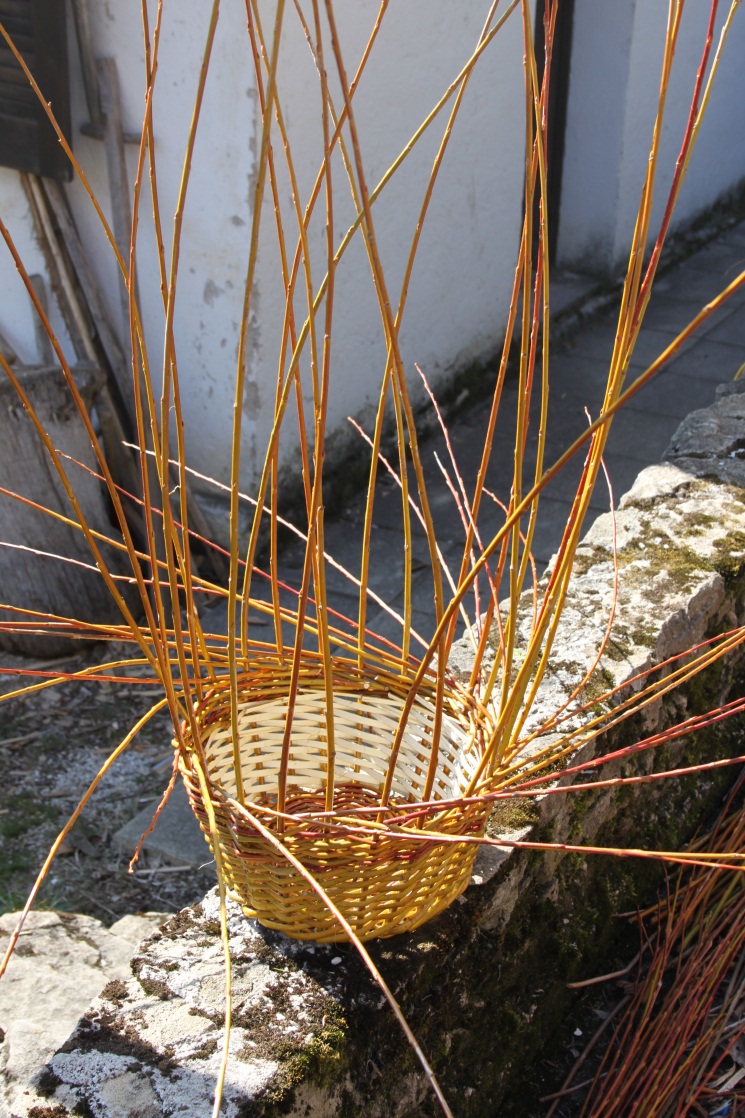 On le termine par une bordure.
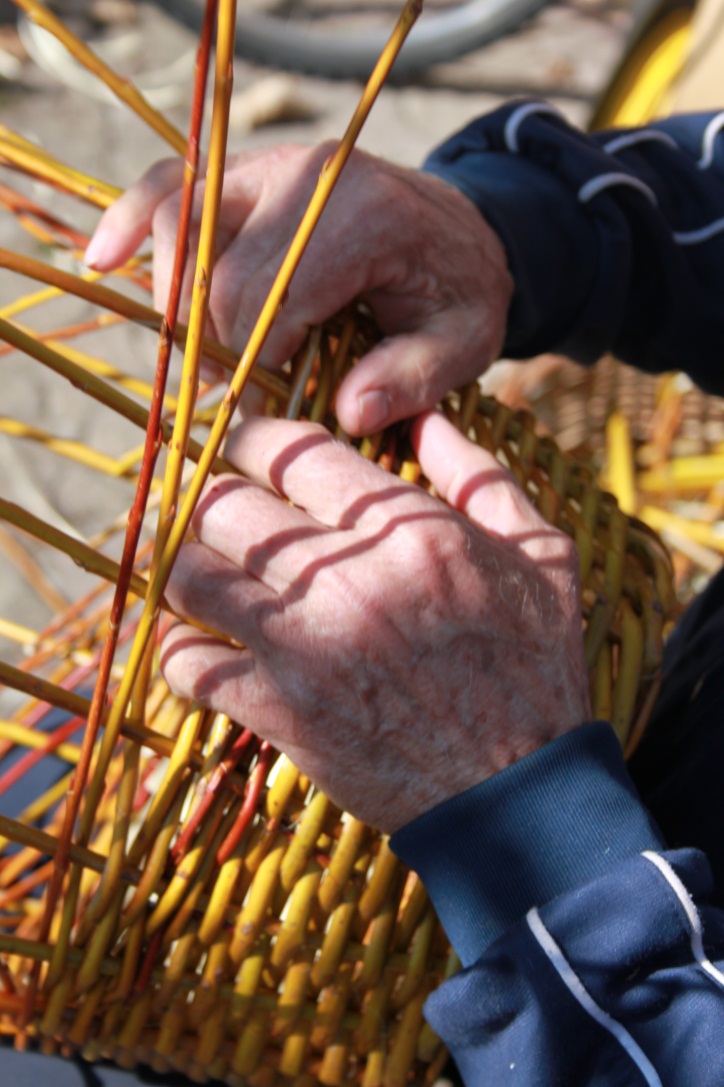 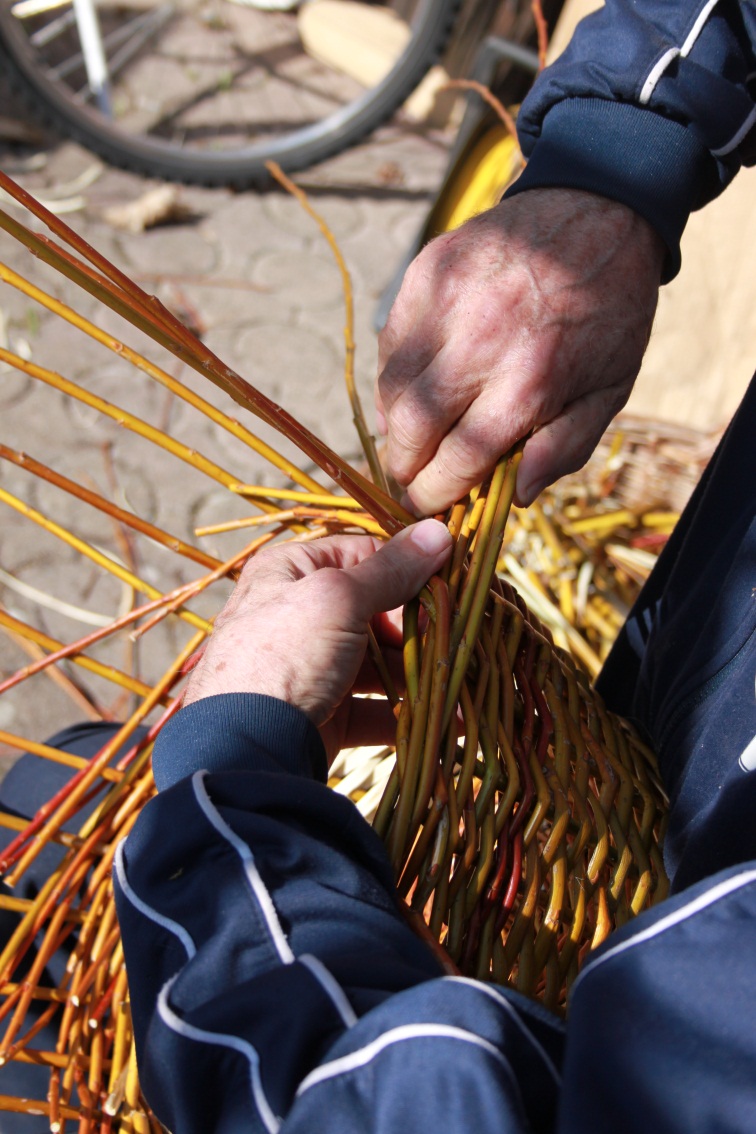 Puis on coupe les tiges qui ont servi de montants.
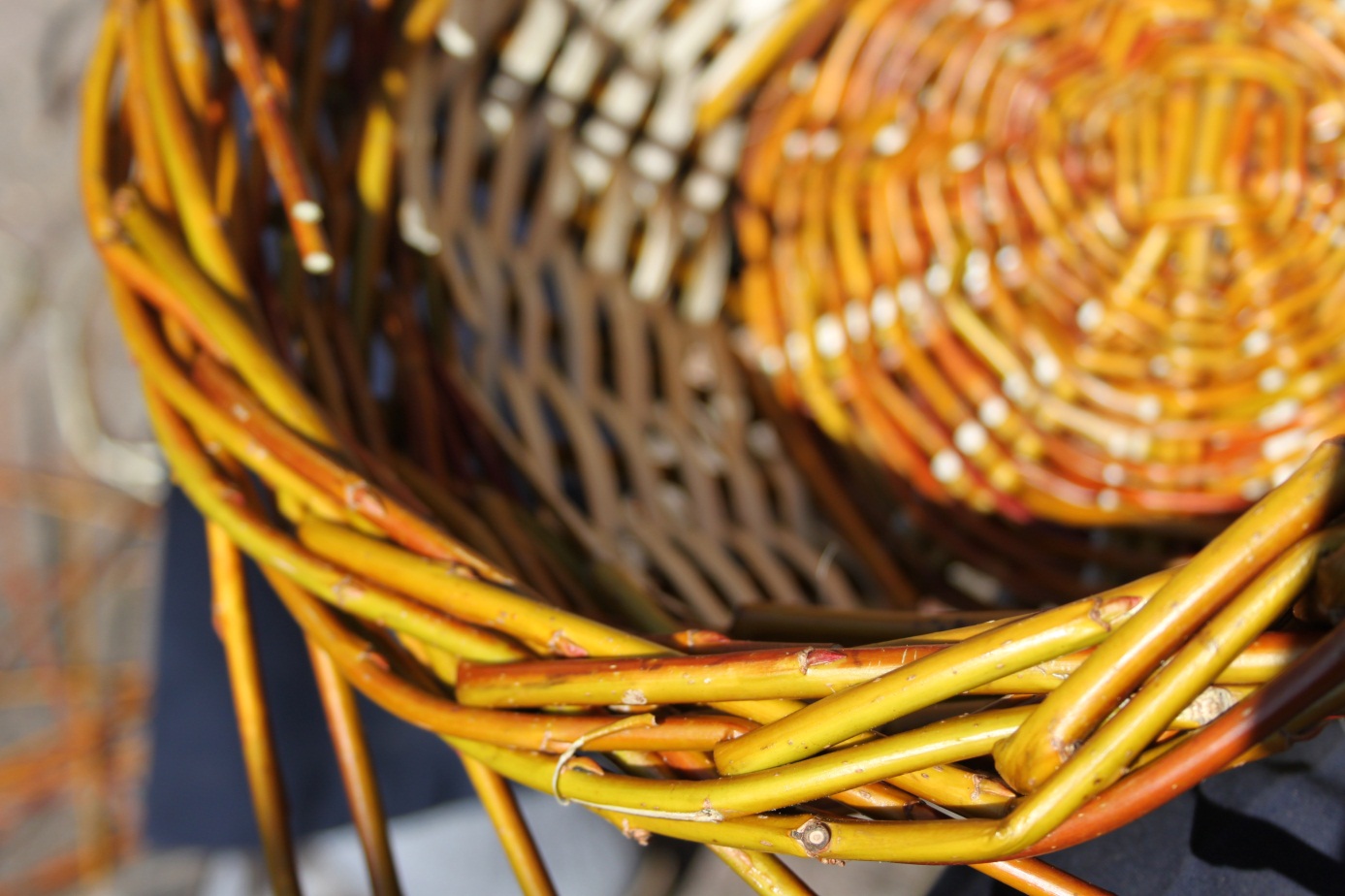 Le panier est terminé.
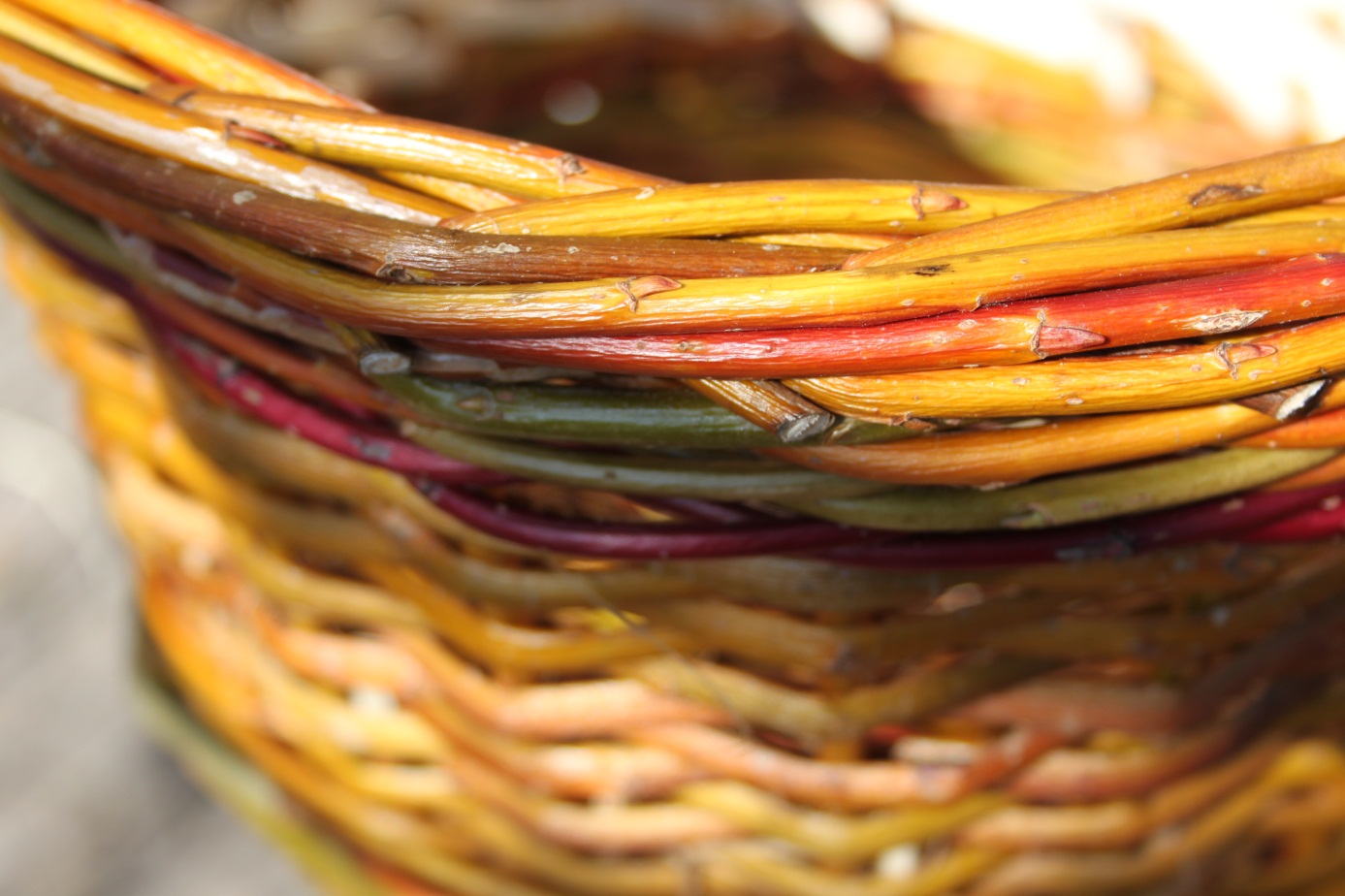 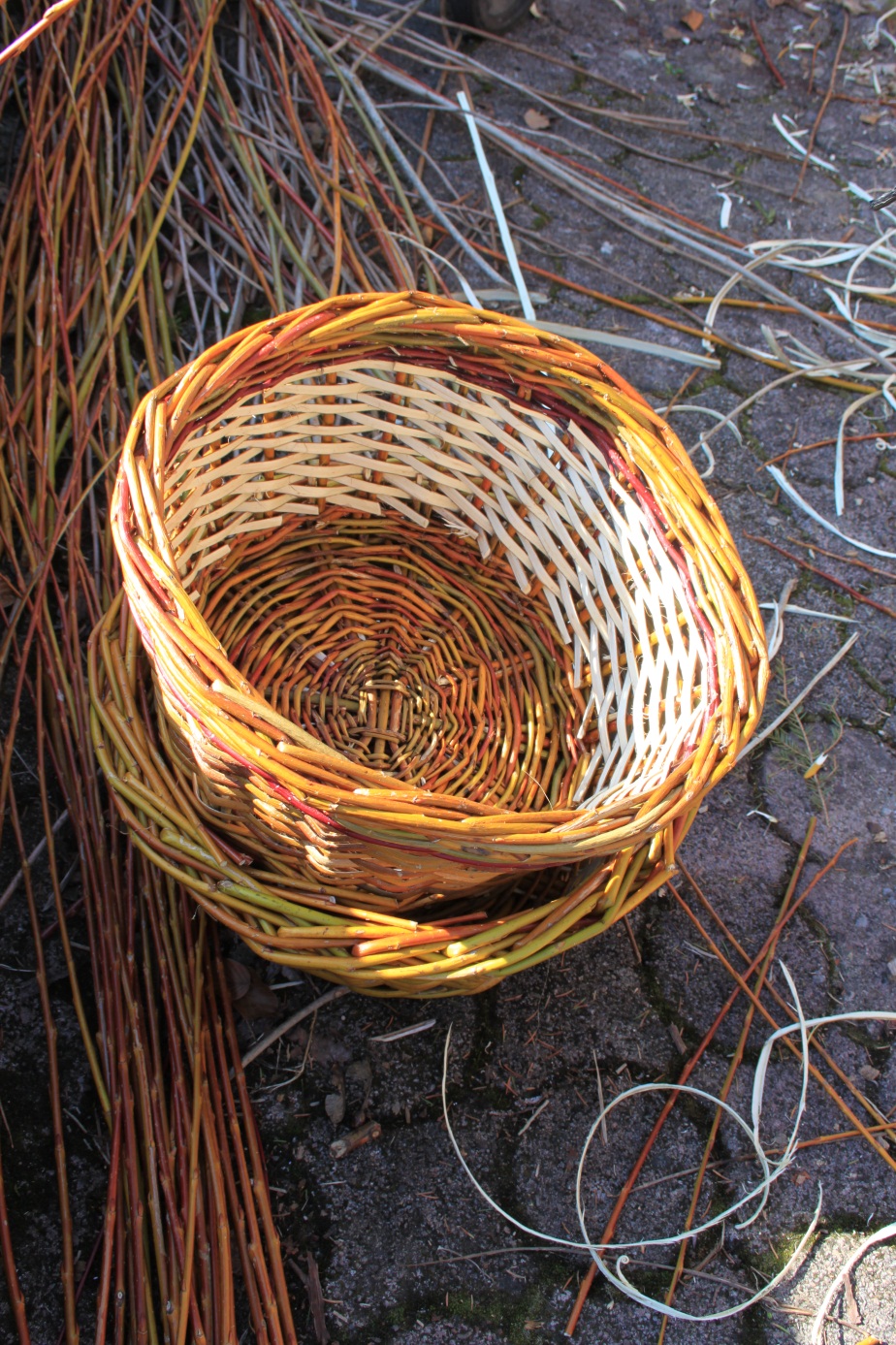 Si on le souhaite, on peut encore confectionner des anses.
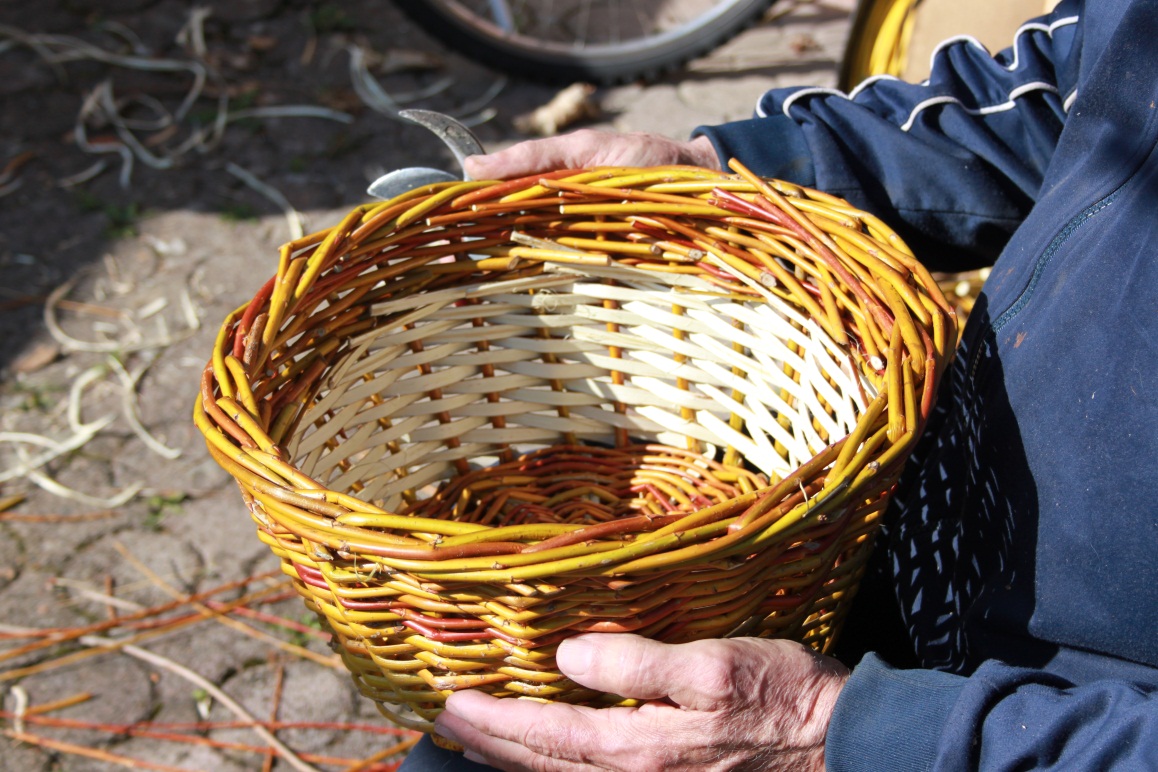 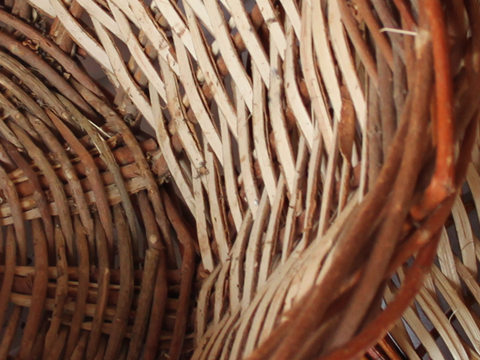 Il devra encore sécher à l’ombre puis il aura l’aspect du gros panier à l’arrière.
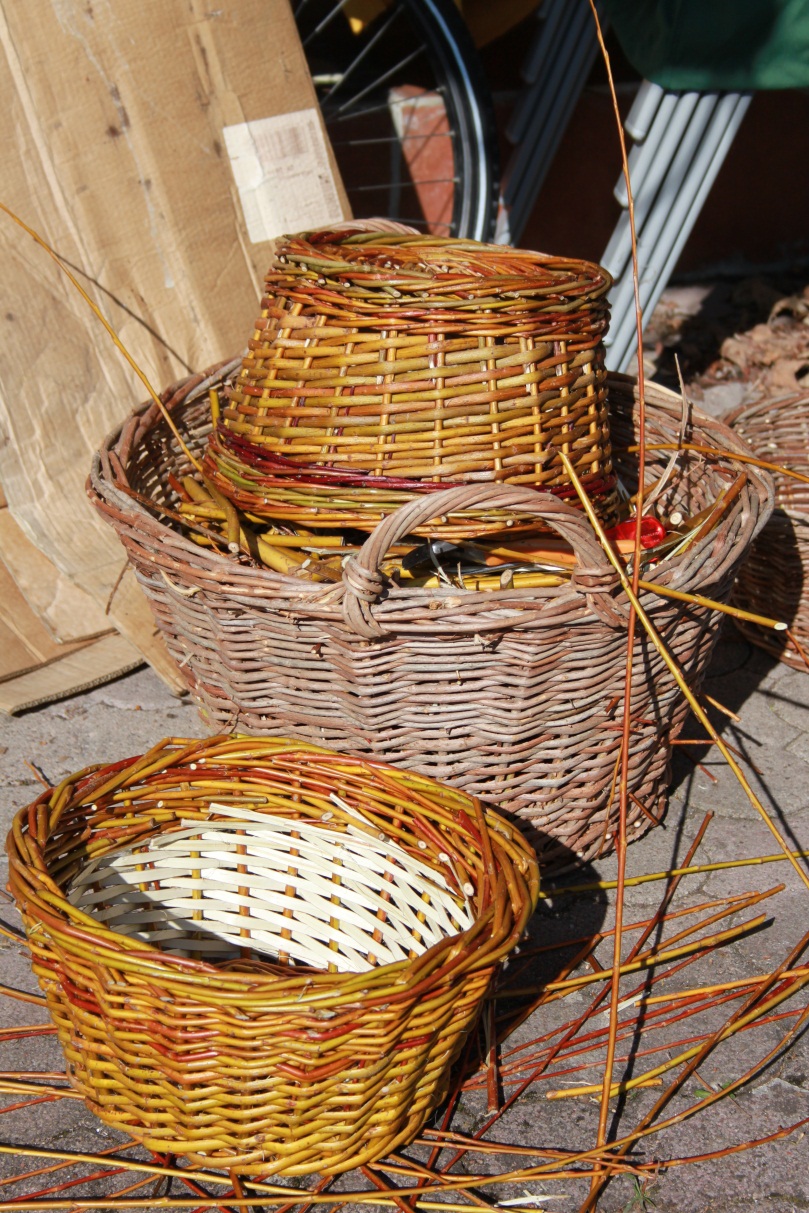 Il sera bien utile dans les tâches domestiques.
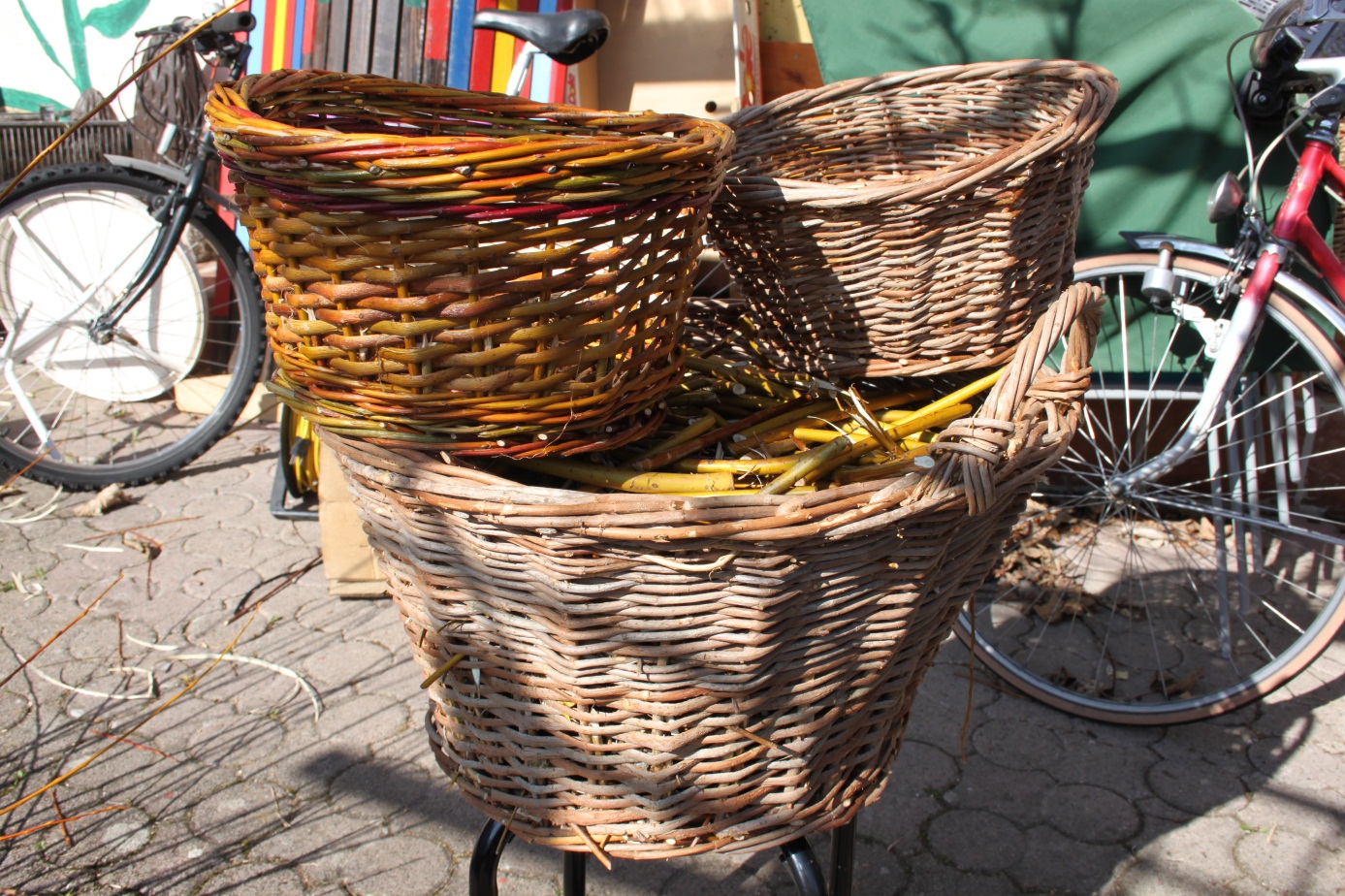